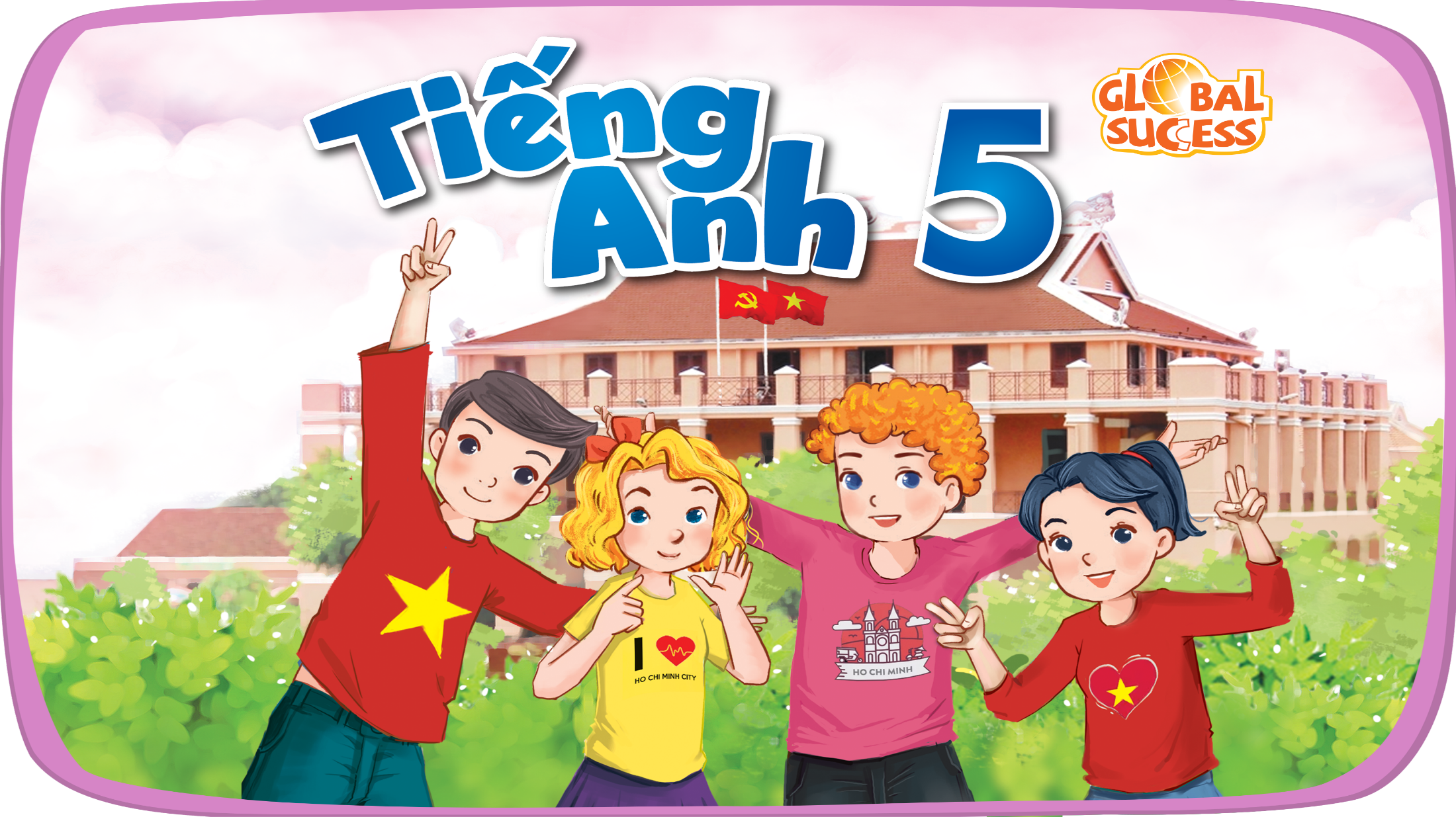 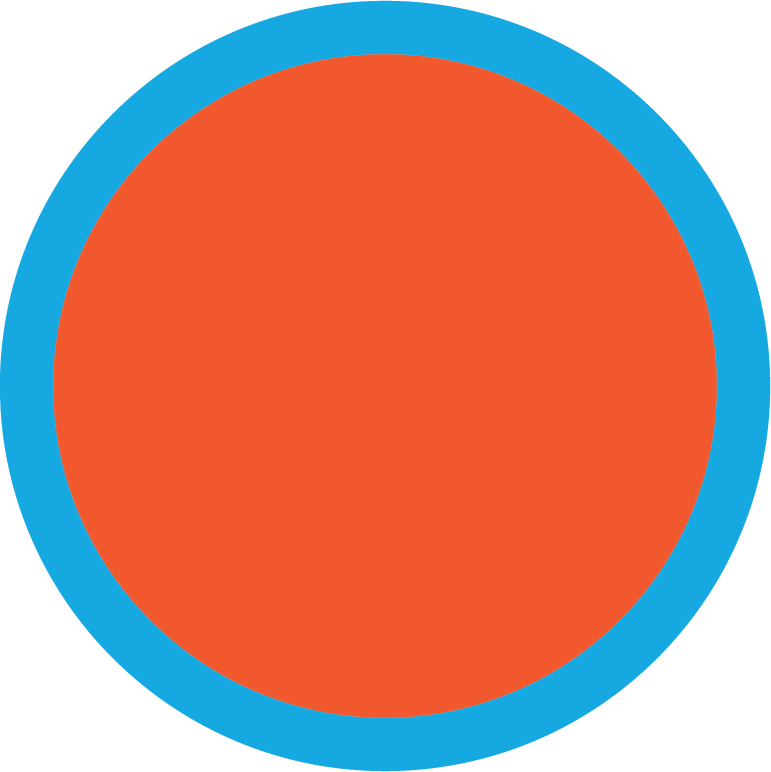 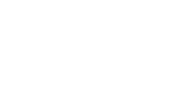 5
My future job
Lesson 3 - Period 5
TABLE OF CONTENTs
01. Warm-up and Review
02. Listen and repeat.
03. Circle, listen and check.
04. Let's chant.
05. Fun corner and Wrap-up
01.
Warm-up and Review
Unscramble the letters.
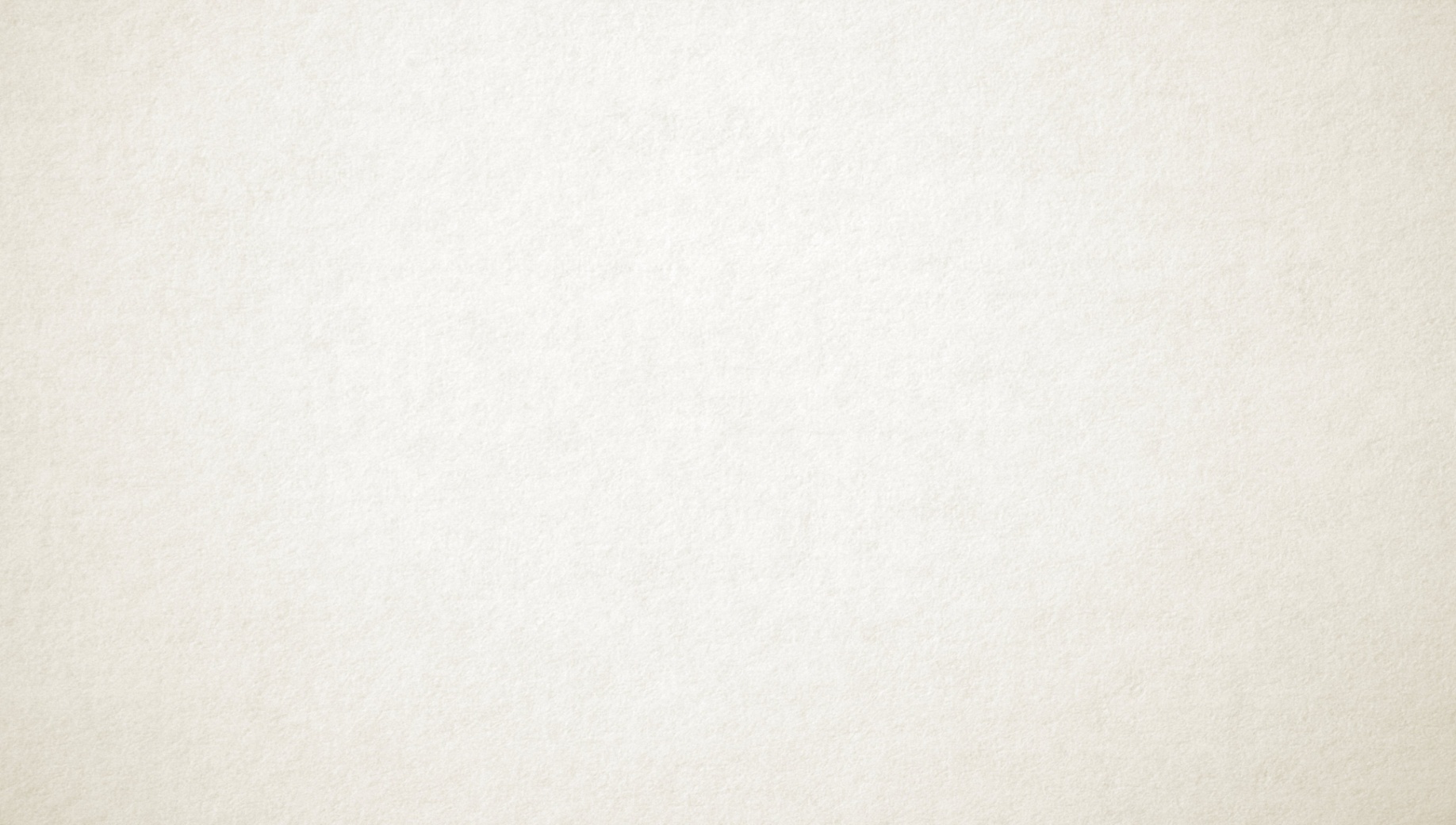 T R D C O O
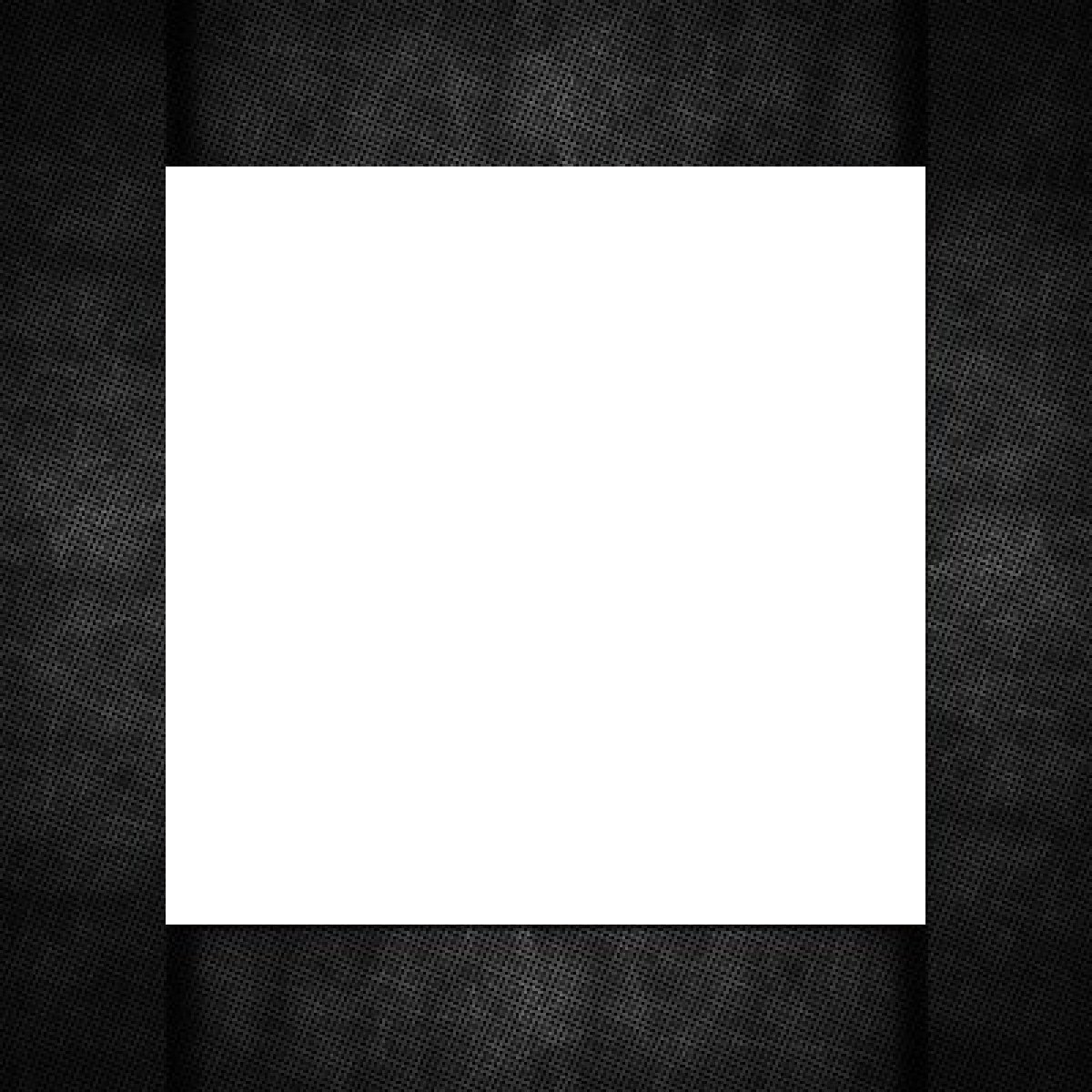 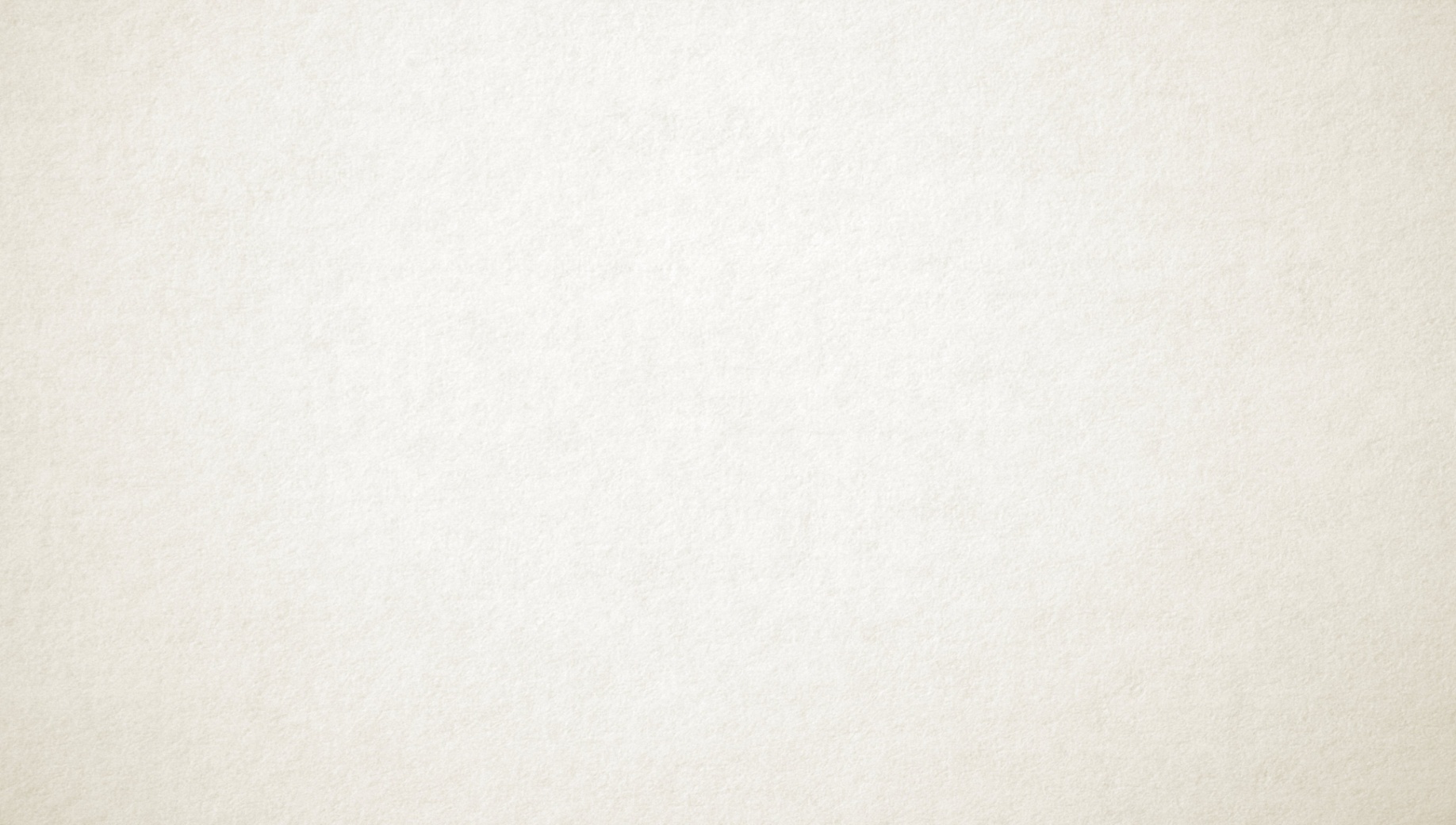 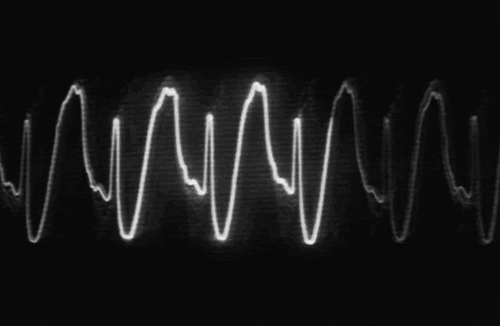 DOCTOR
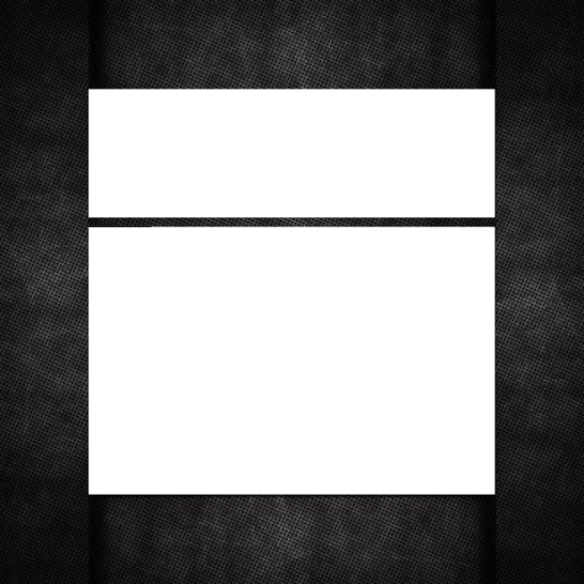 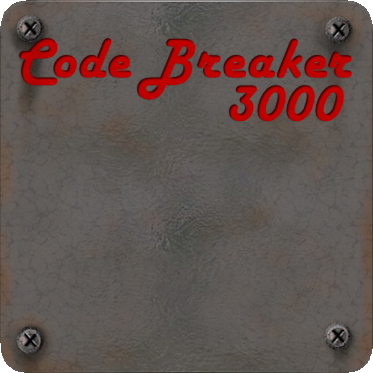 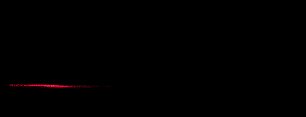 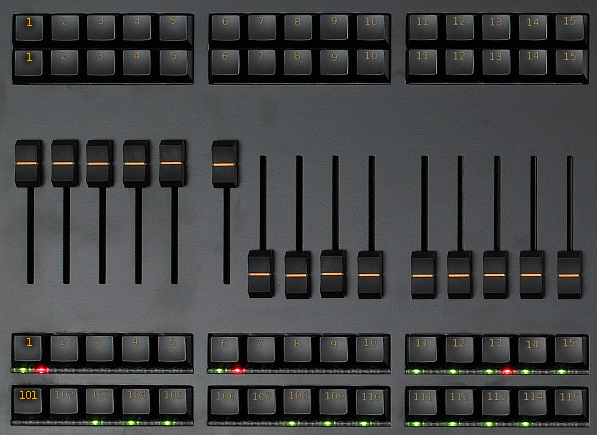 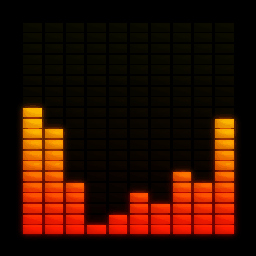 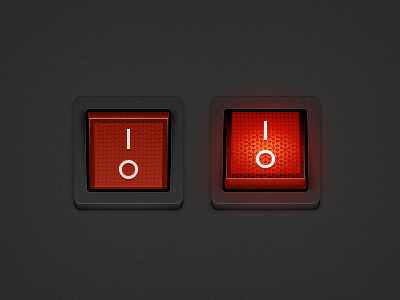 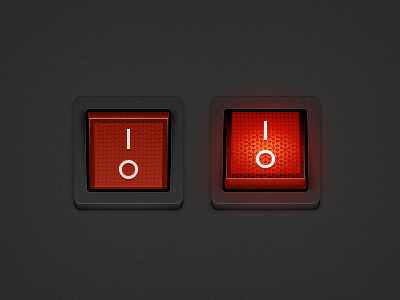 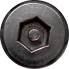 [Speaker Notes: Click on the red button to reveal the answer.]
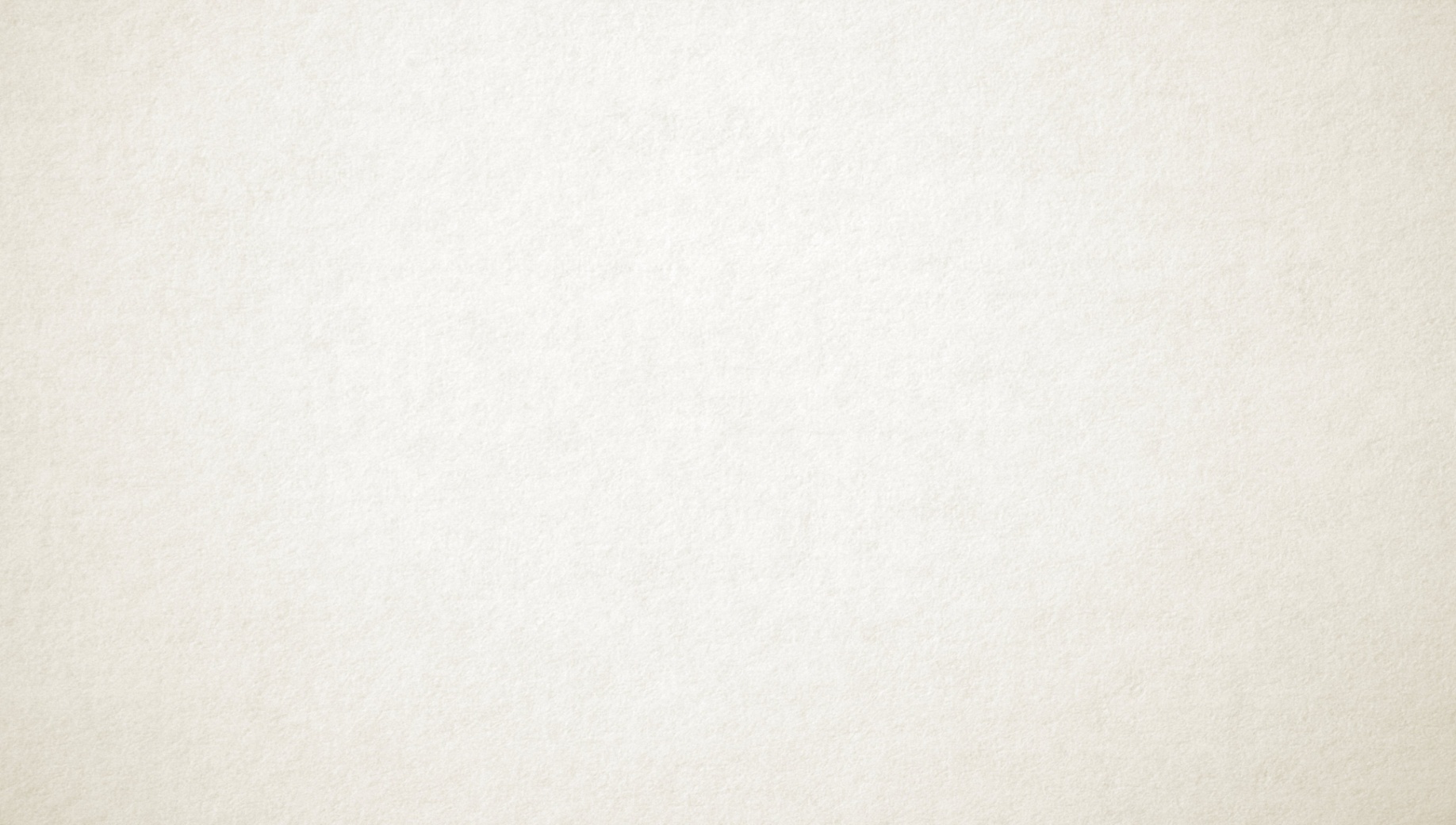 T I E R W R
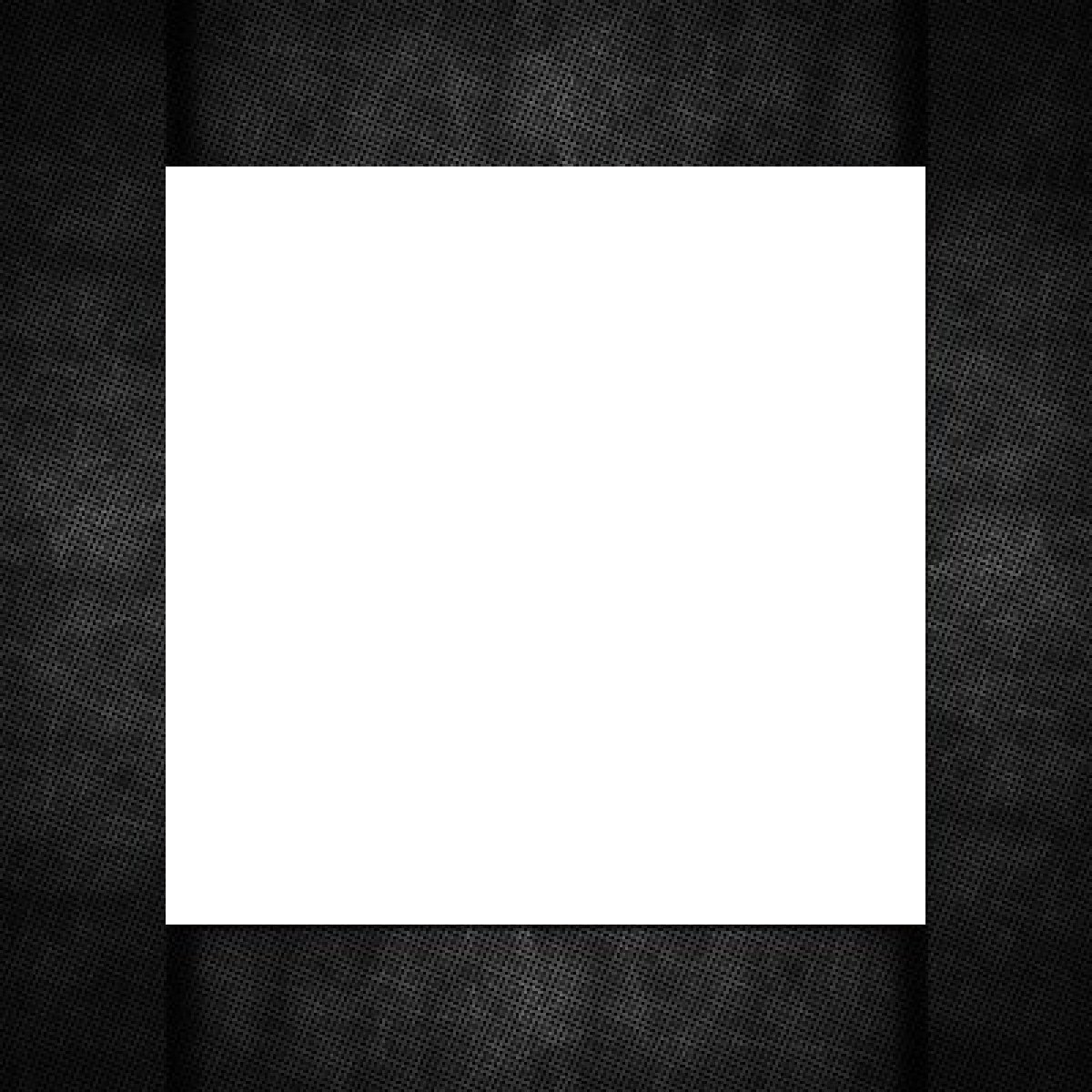 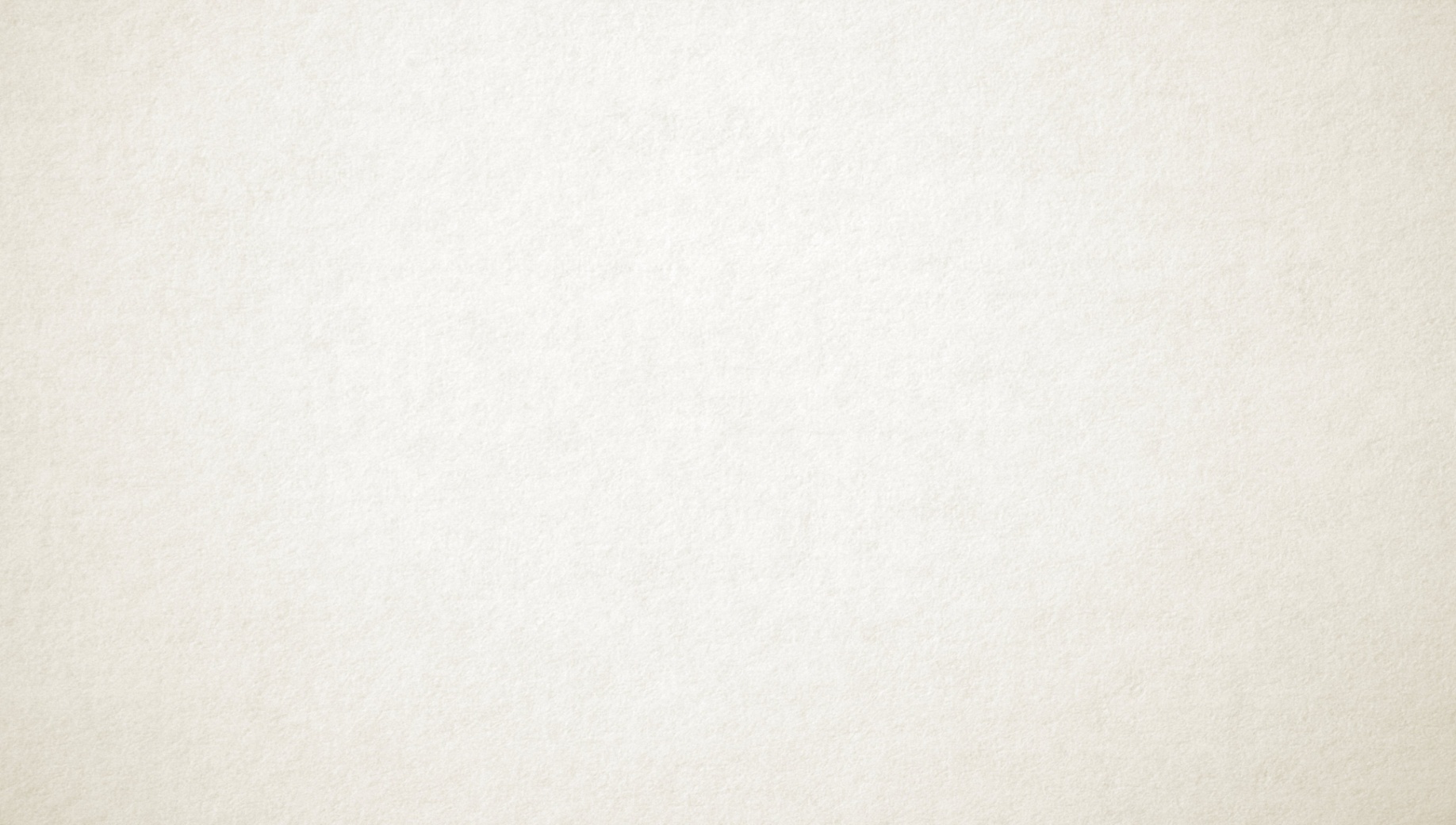 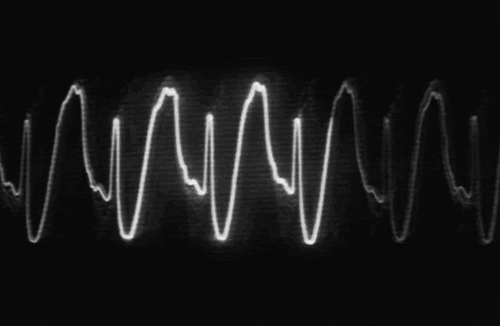 WRITER
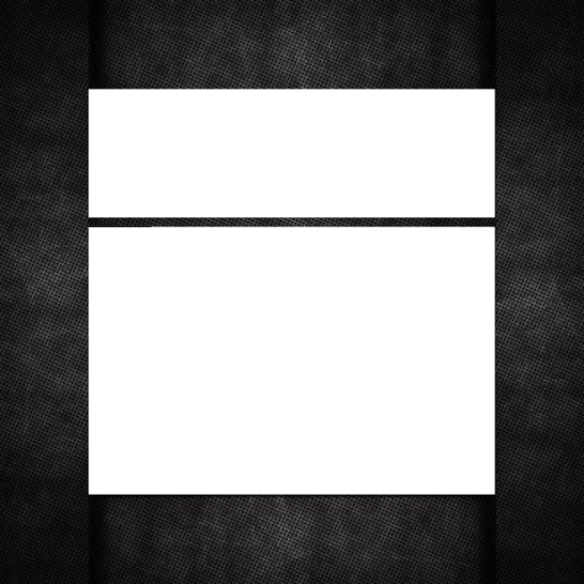 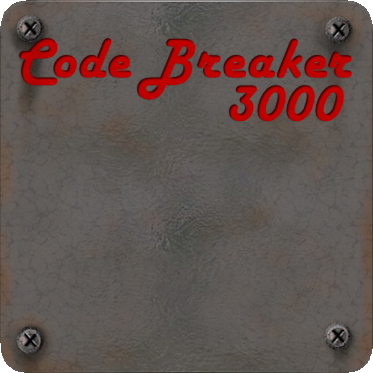 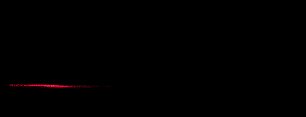 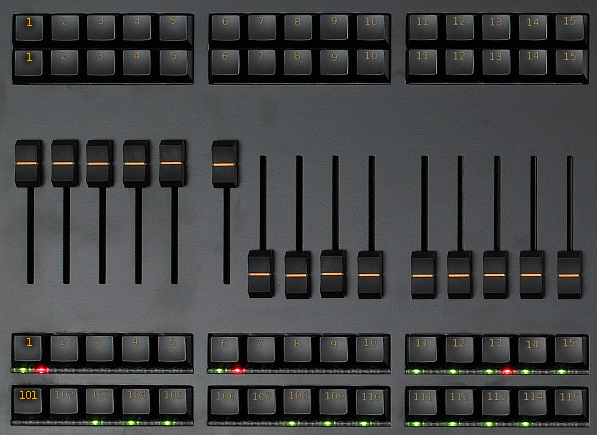 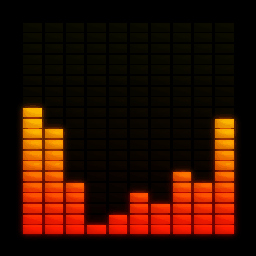 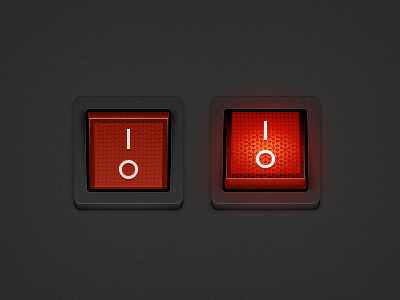 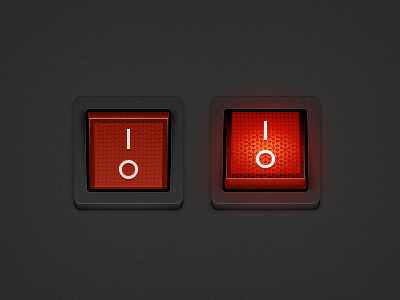 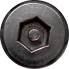 [Speaker Notes: Click on the red button to reveal the answer.]
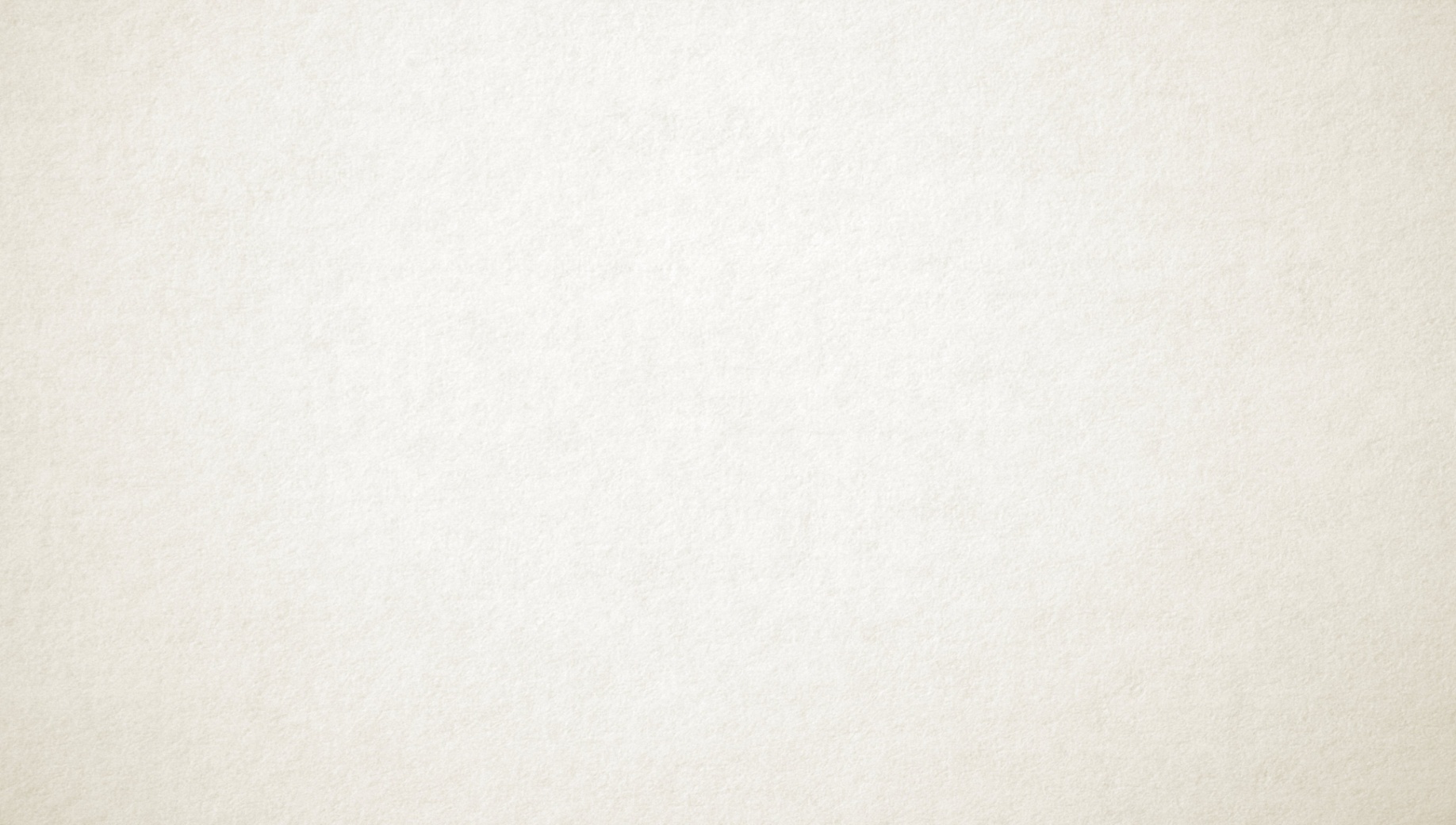 C H T R E A E
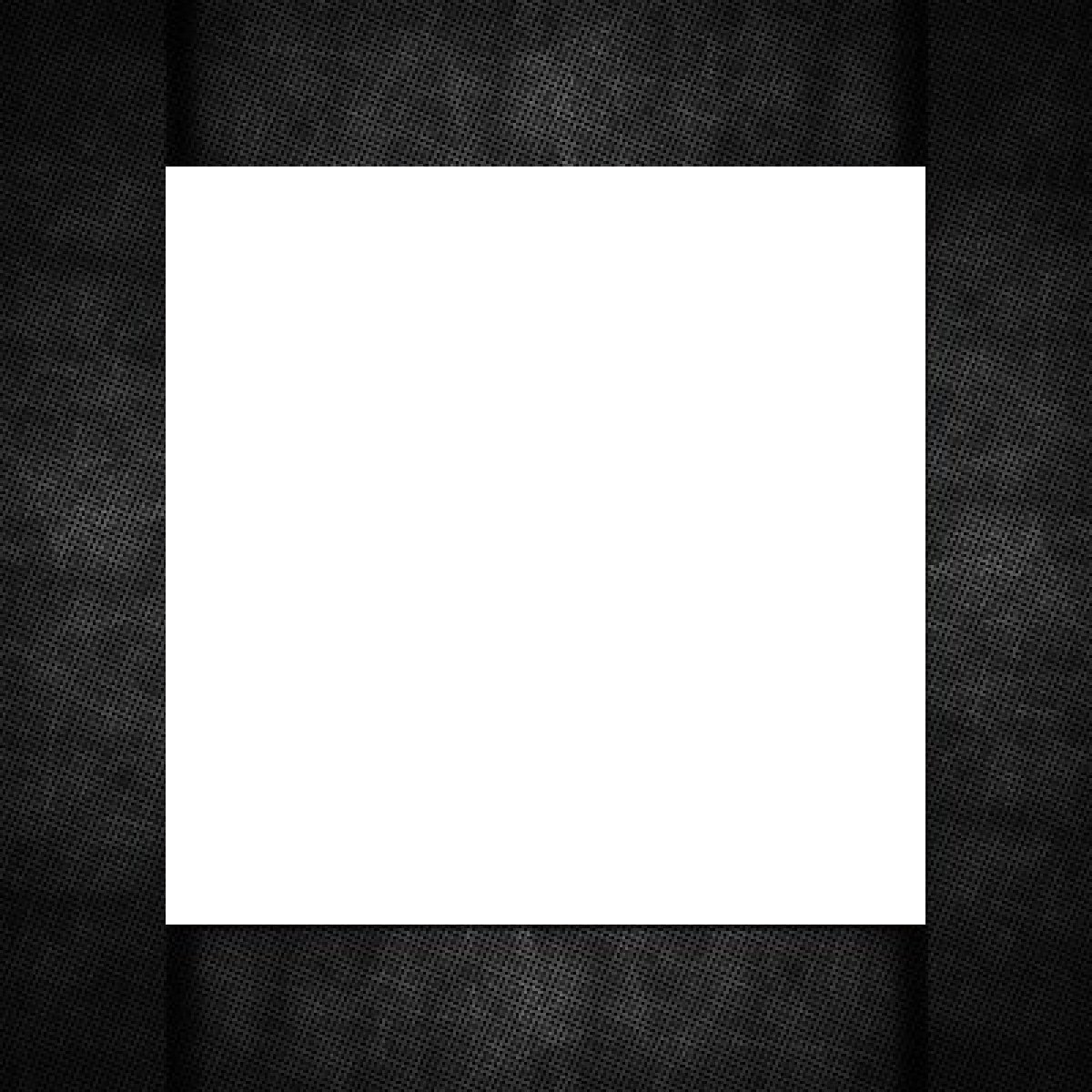 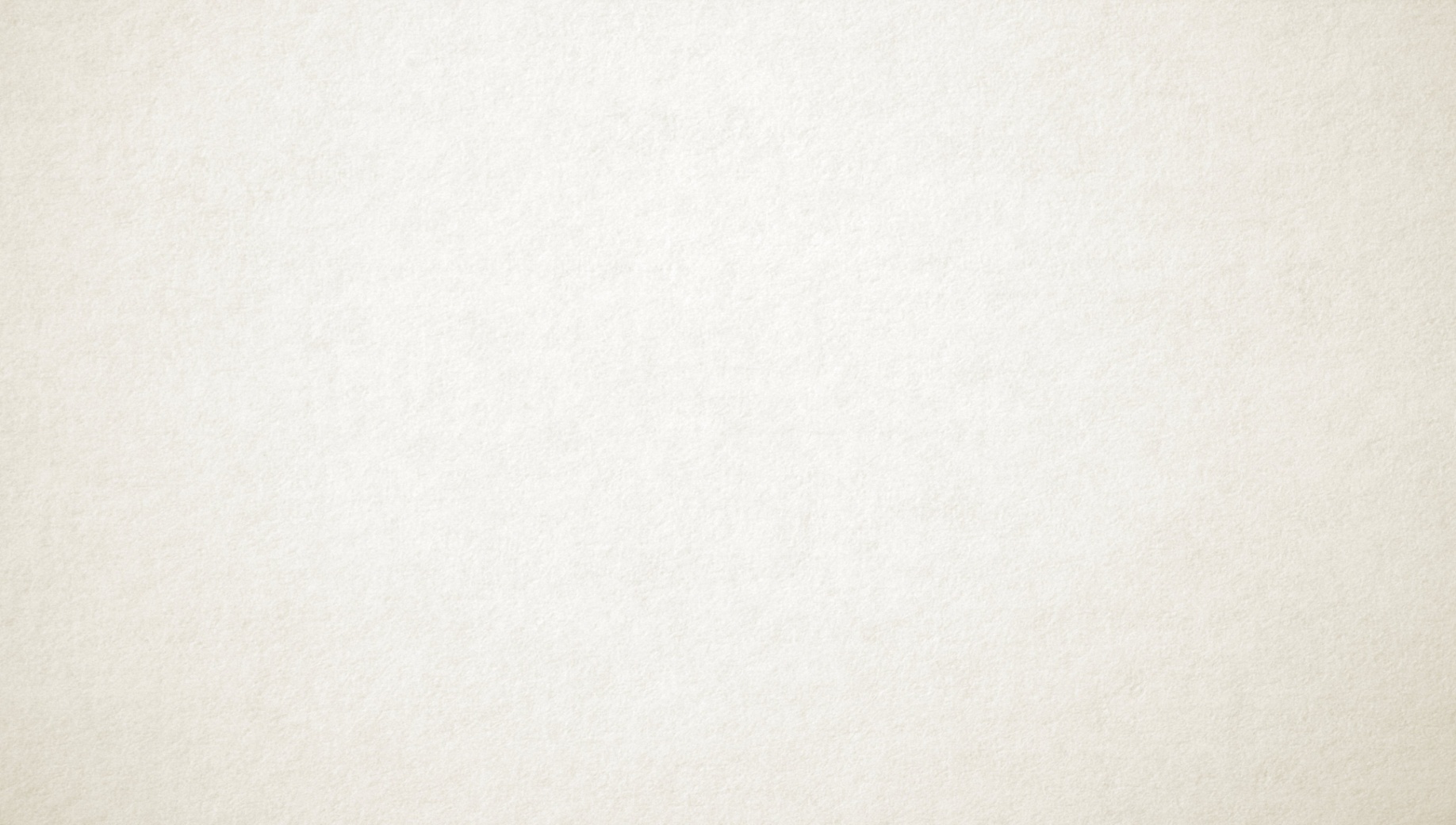 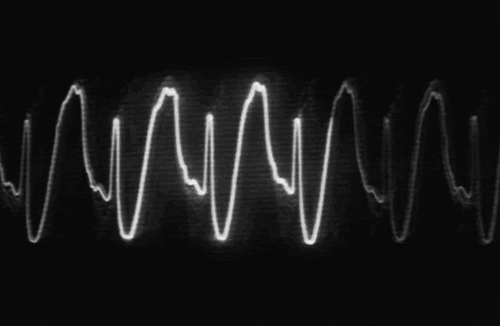 TEACHER
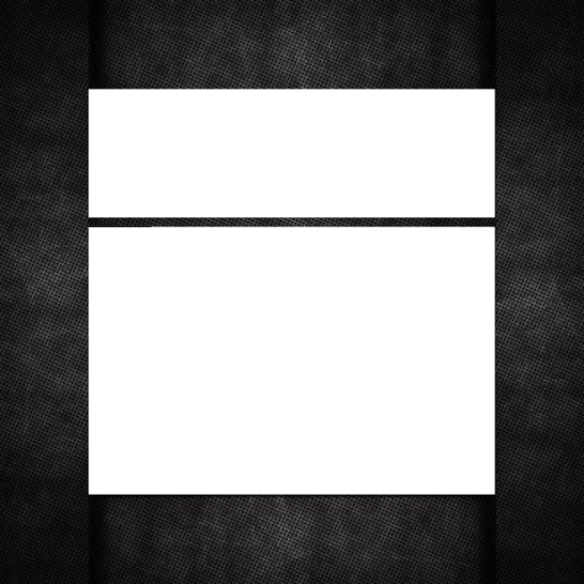 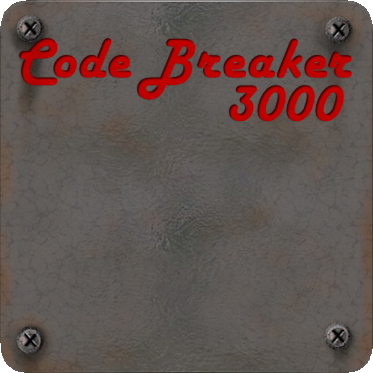 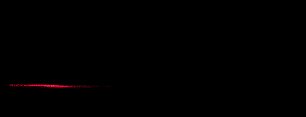 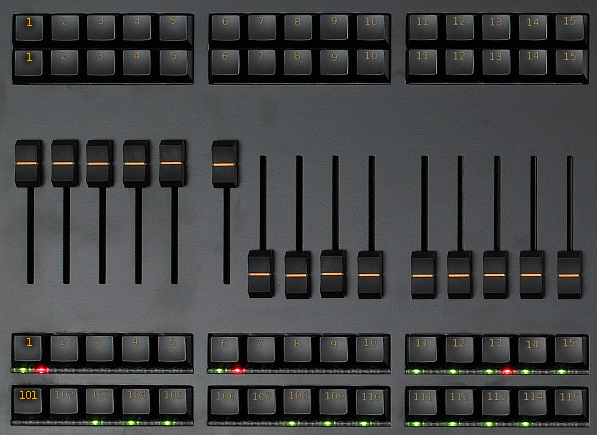 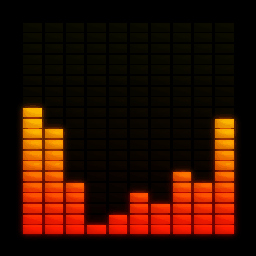 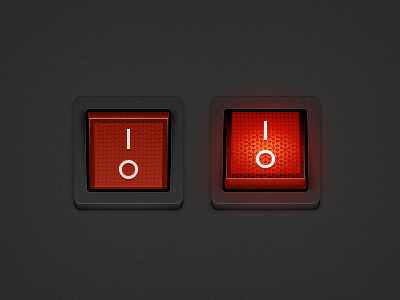 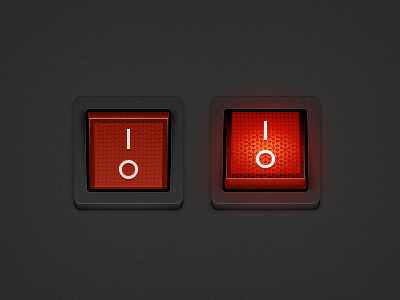 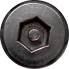 [Speaker Notes: Click on the red button to reveal the answer.]
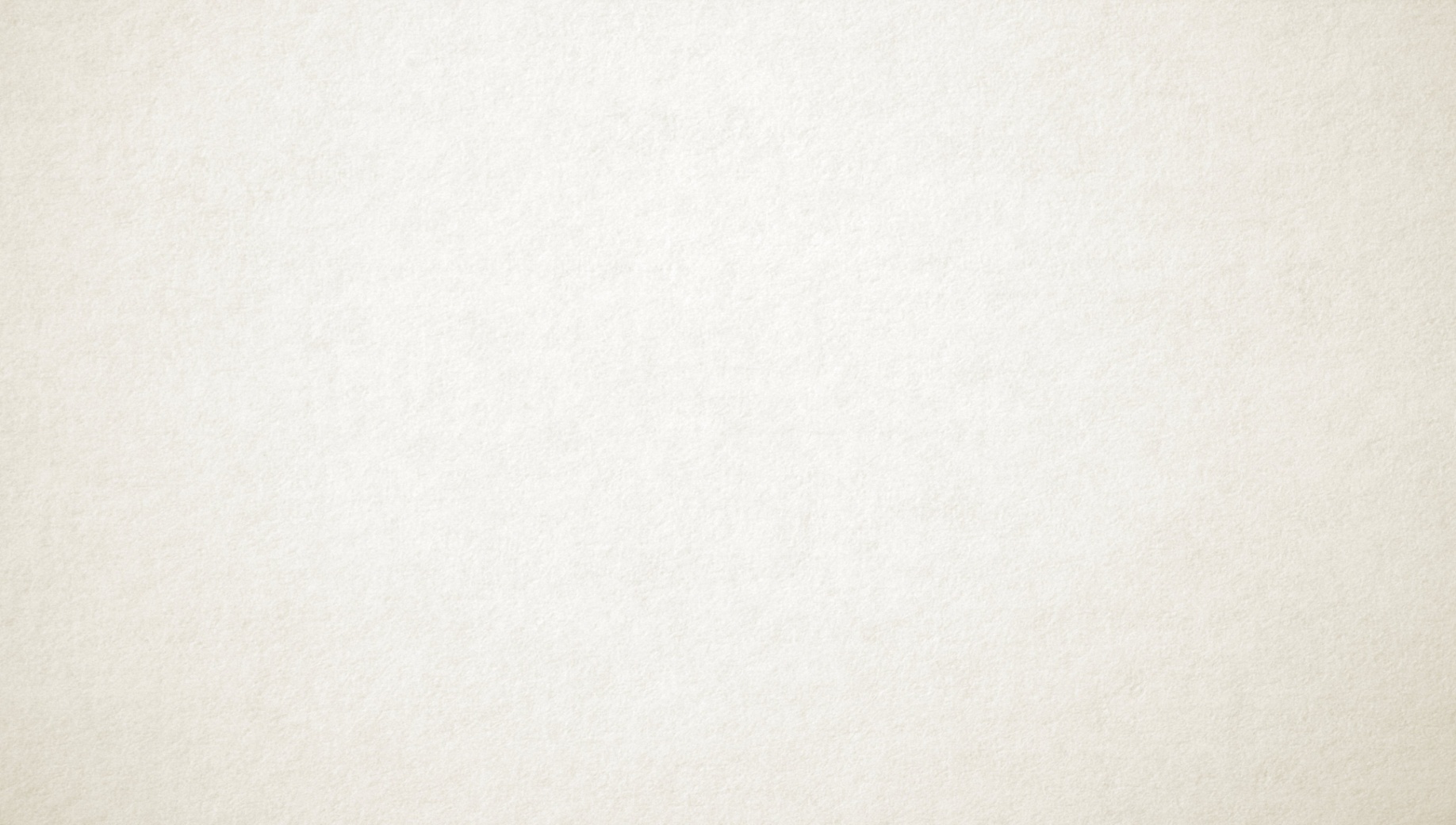 I S N T E D T
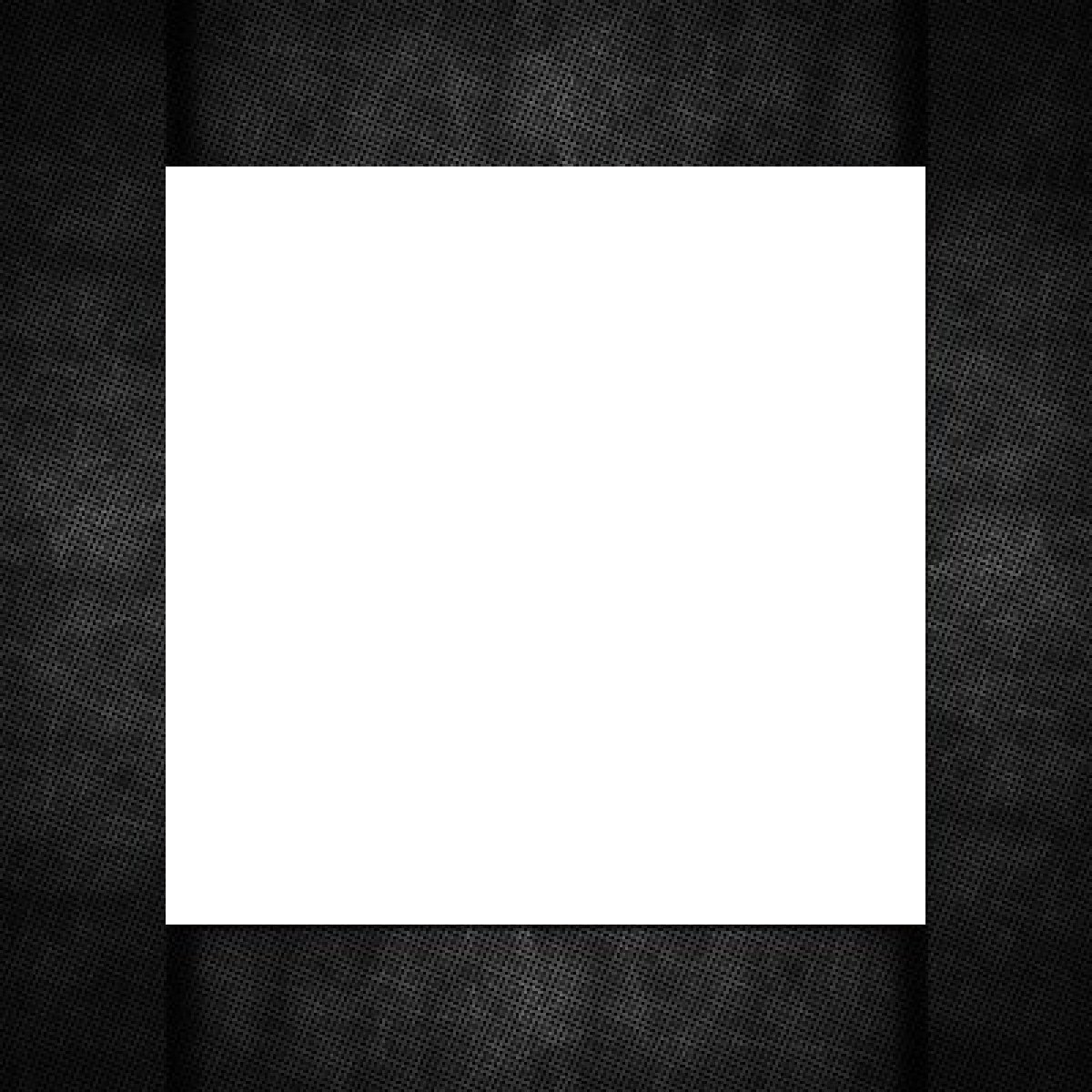 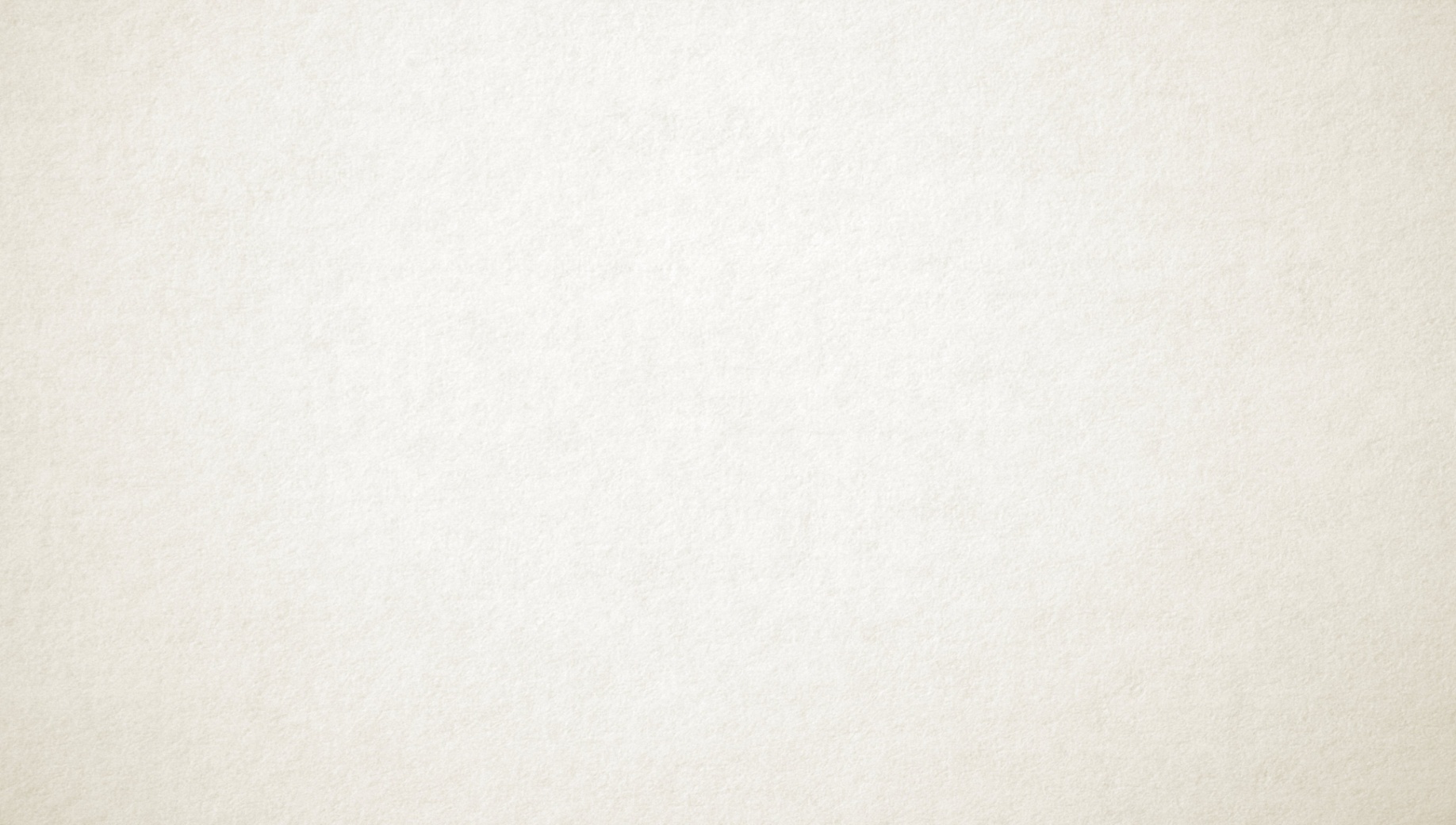 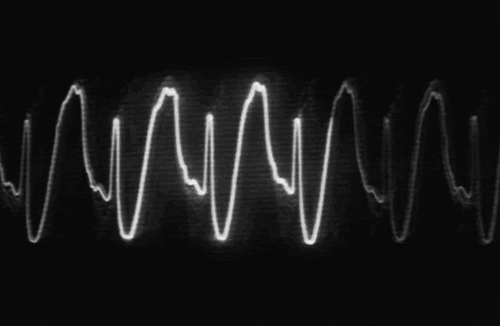 DENTIST
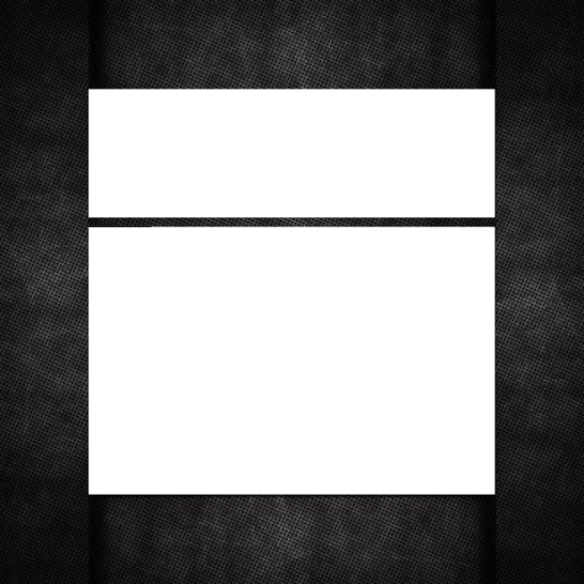 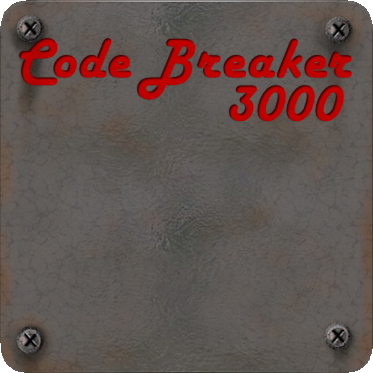 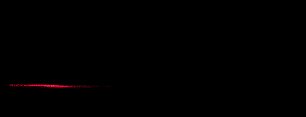 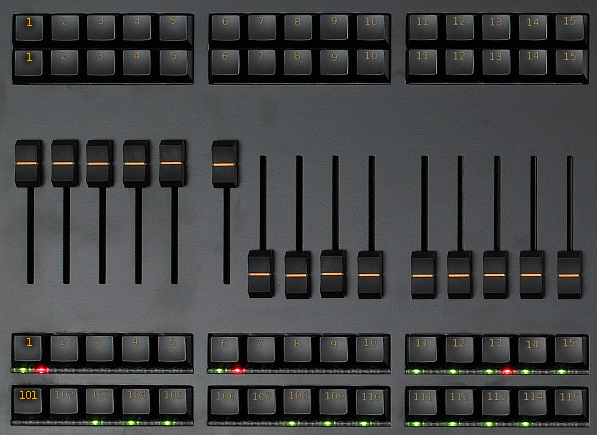 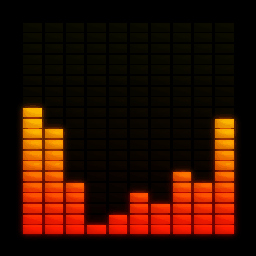 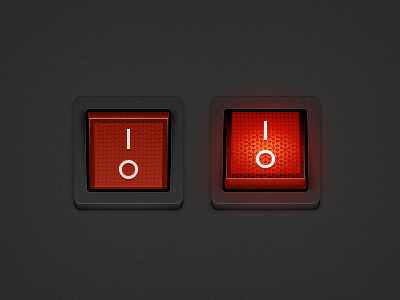 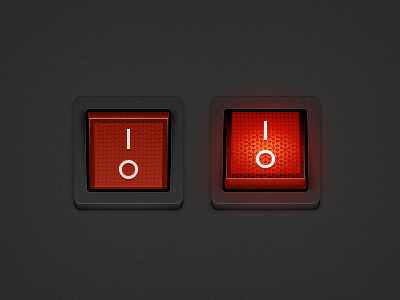 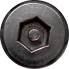 [Speaker Notes: Click on the red button to reveal the answer.]
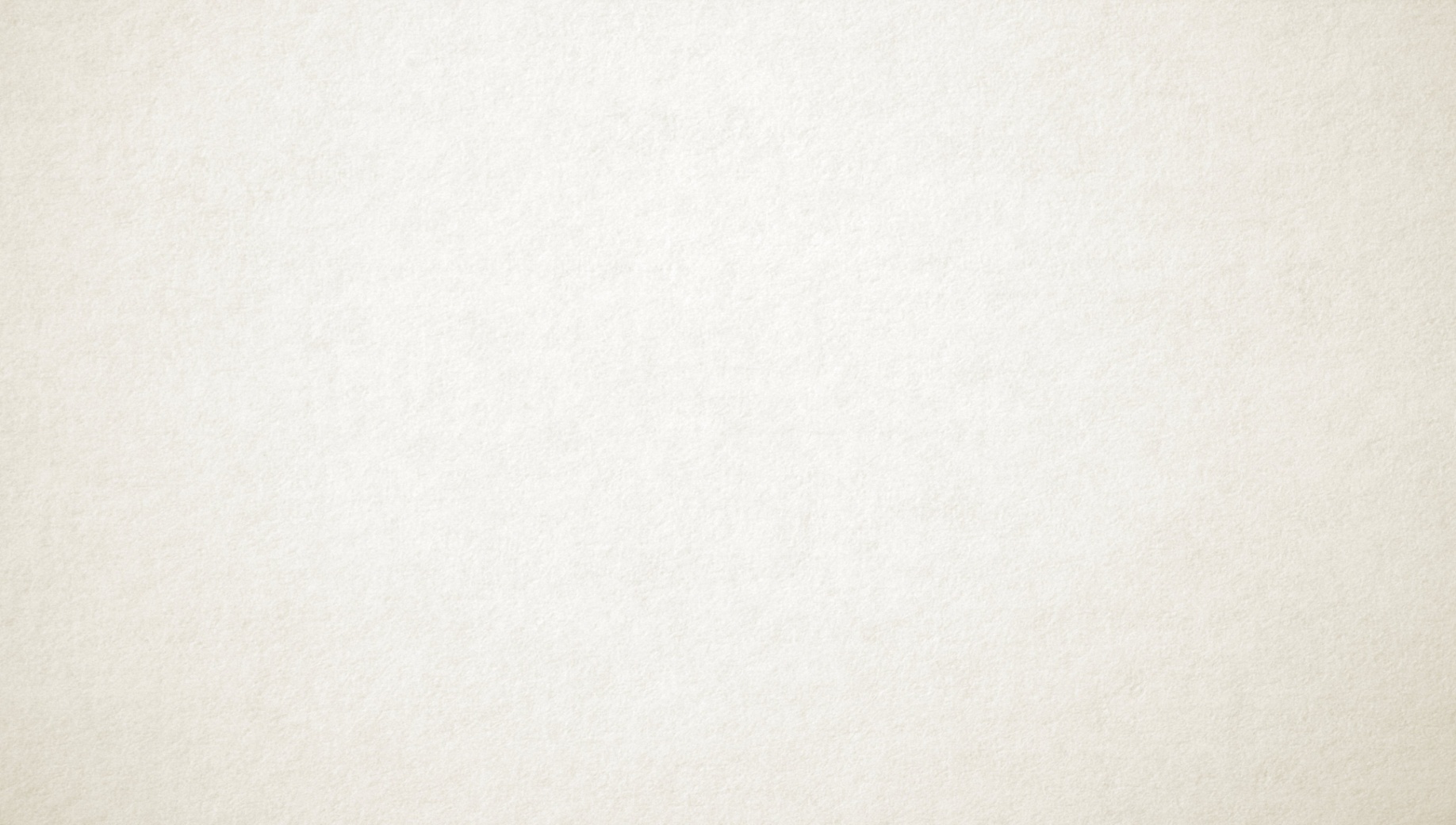 R I F E G T R E F H I
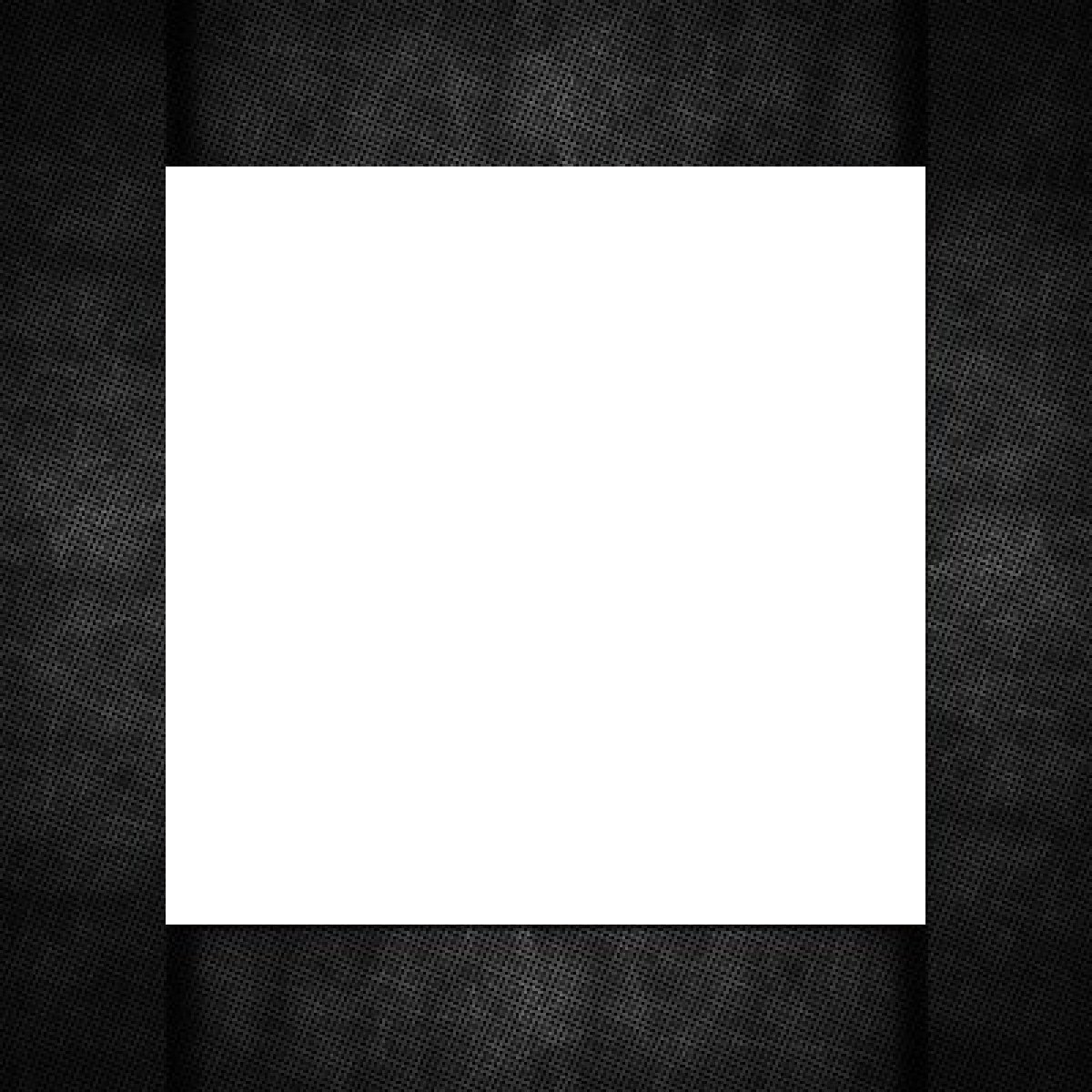 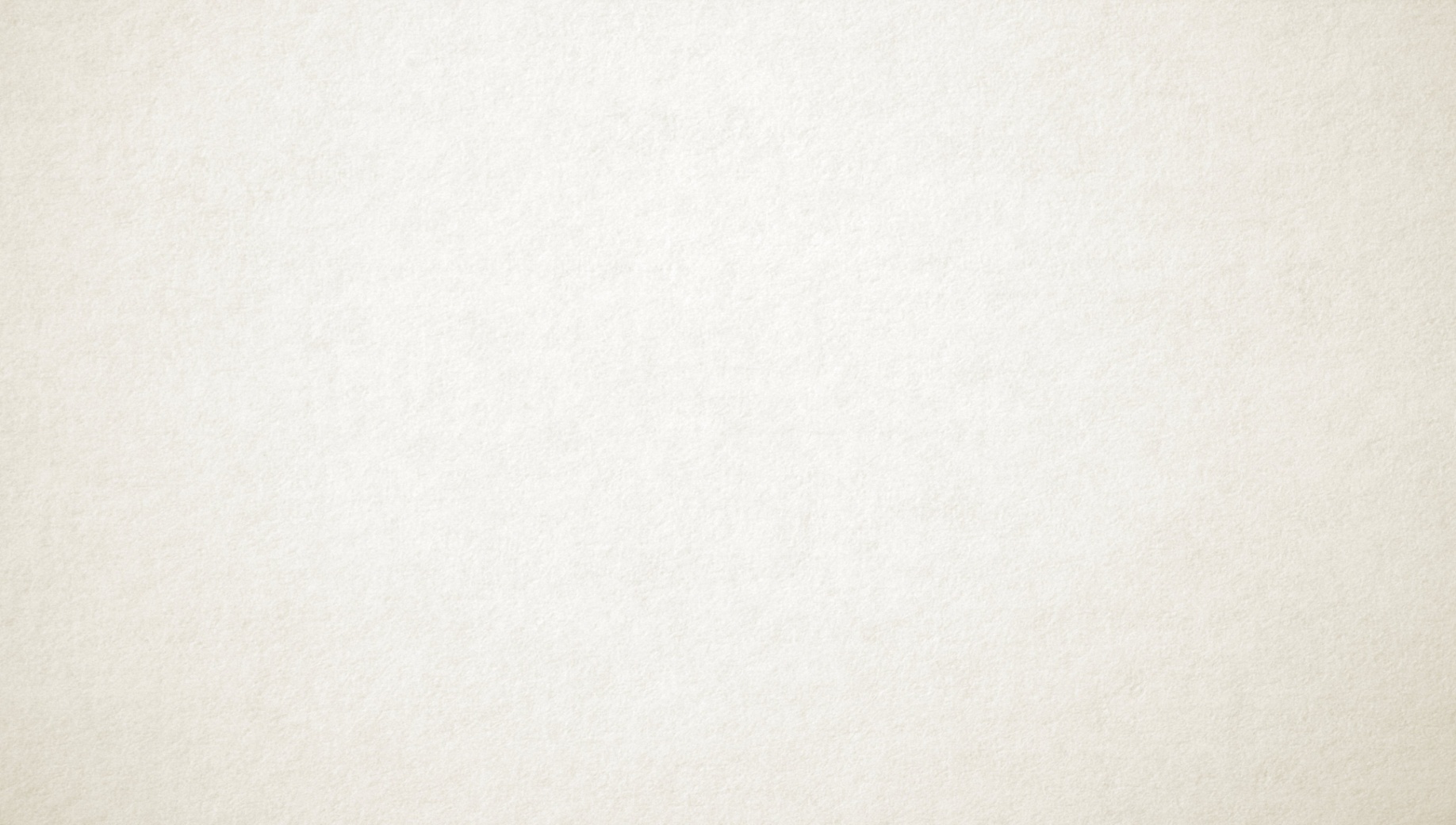 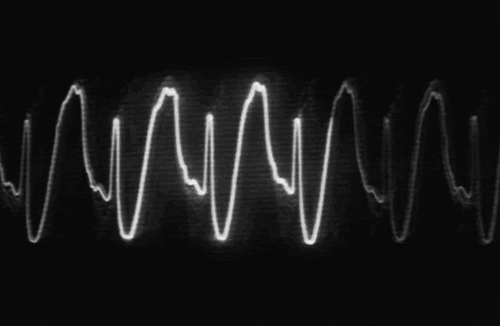 FIREFIGHTER
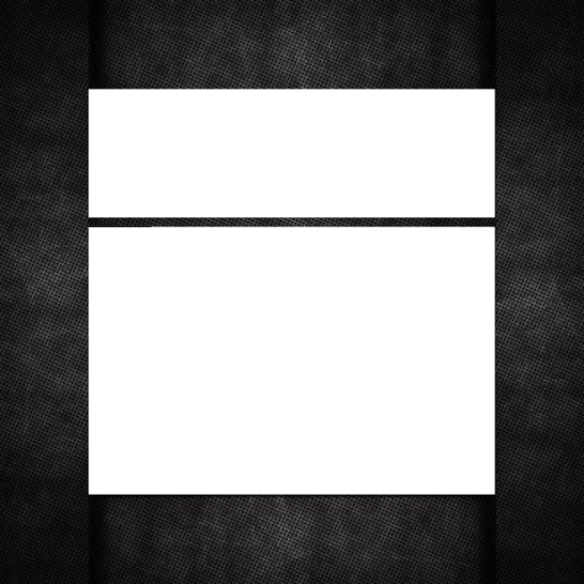 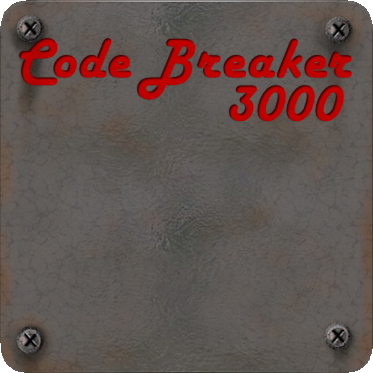 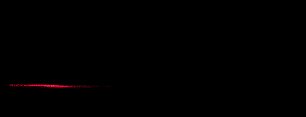 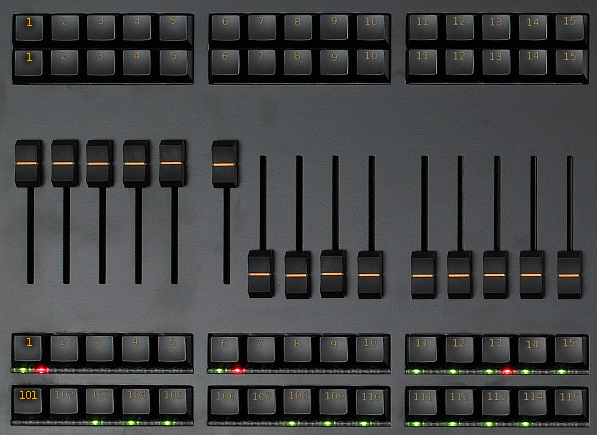 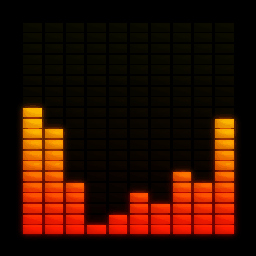 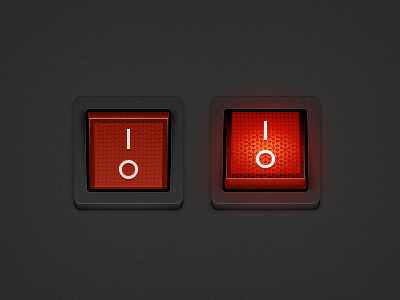 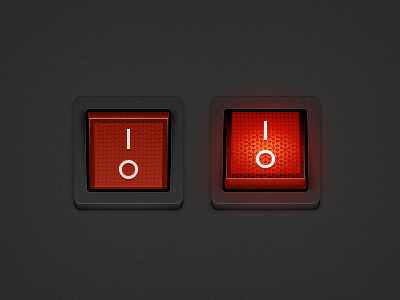 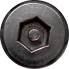 [Speaker Notes: Click on the red button to reveal the answer.]
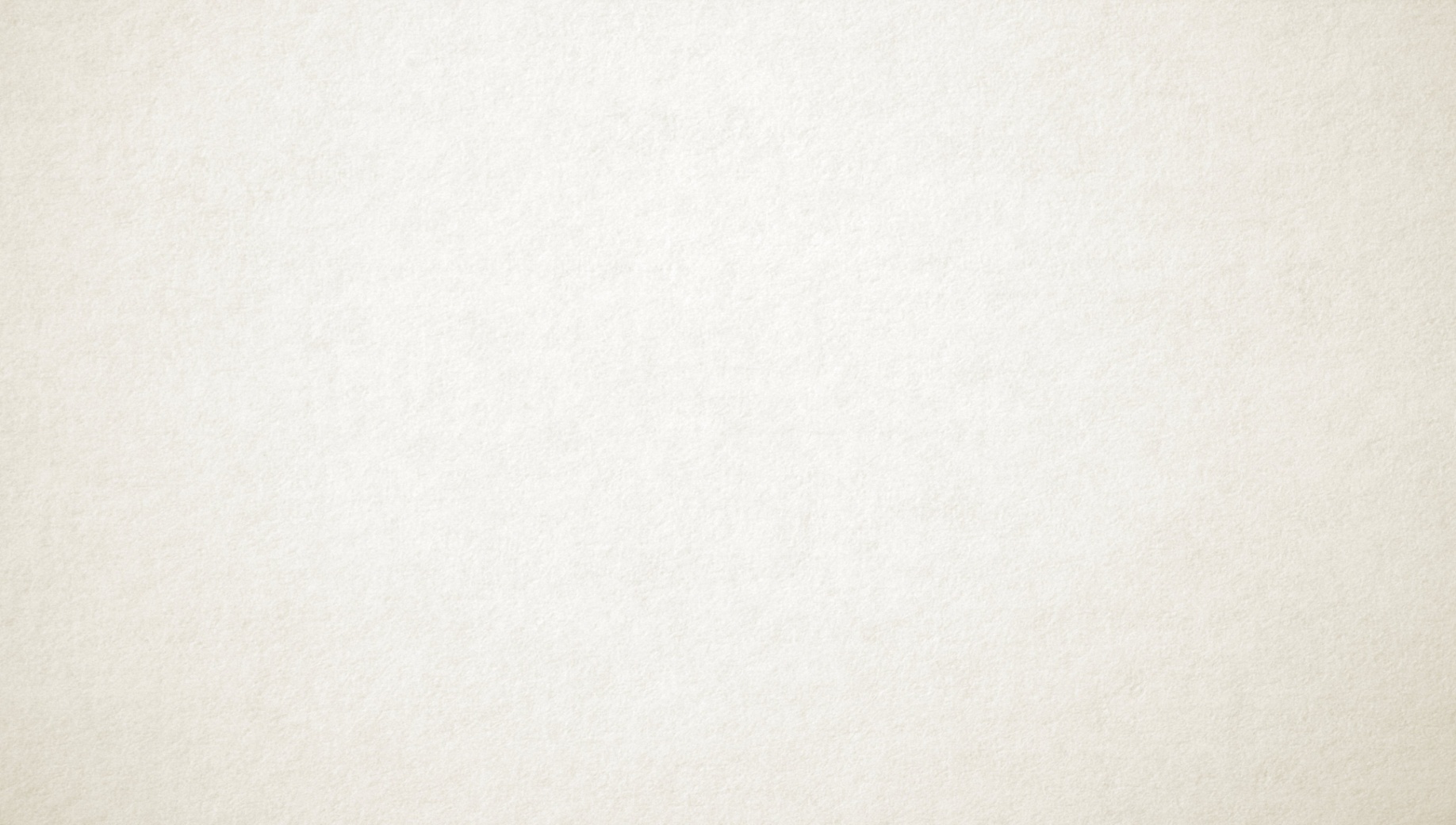 N E R D E R G A
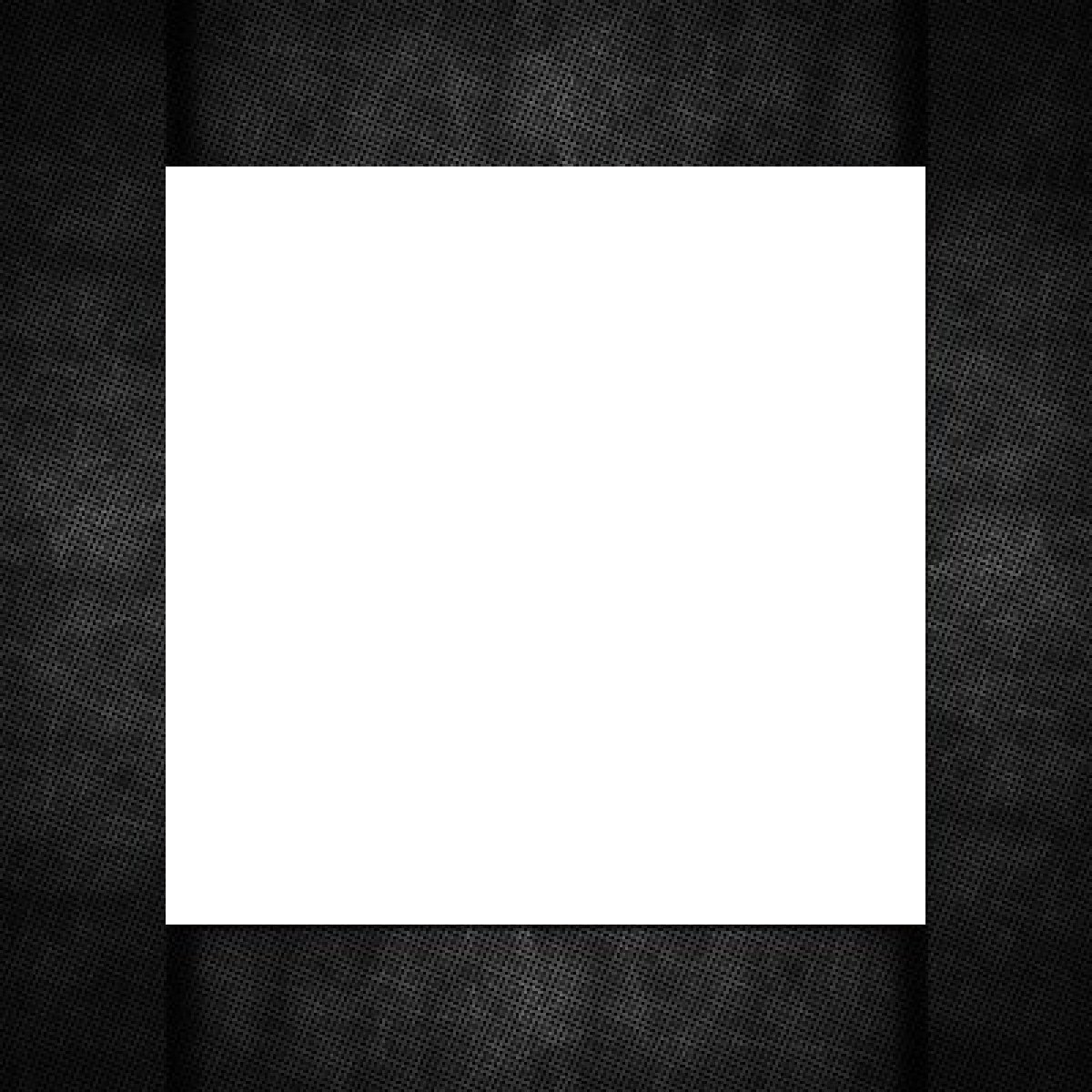 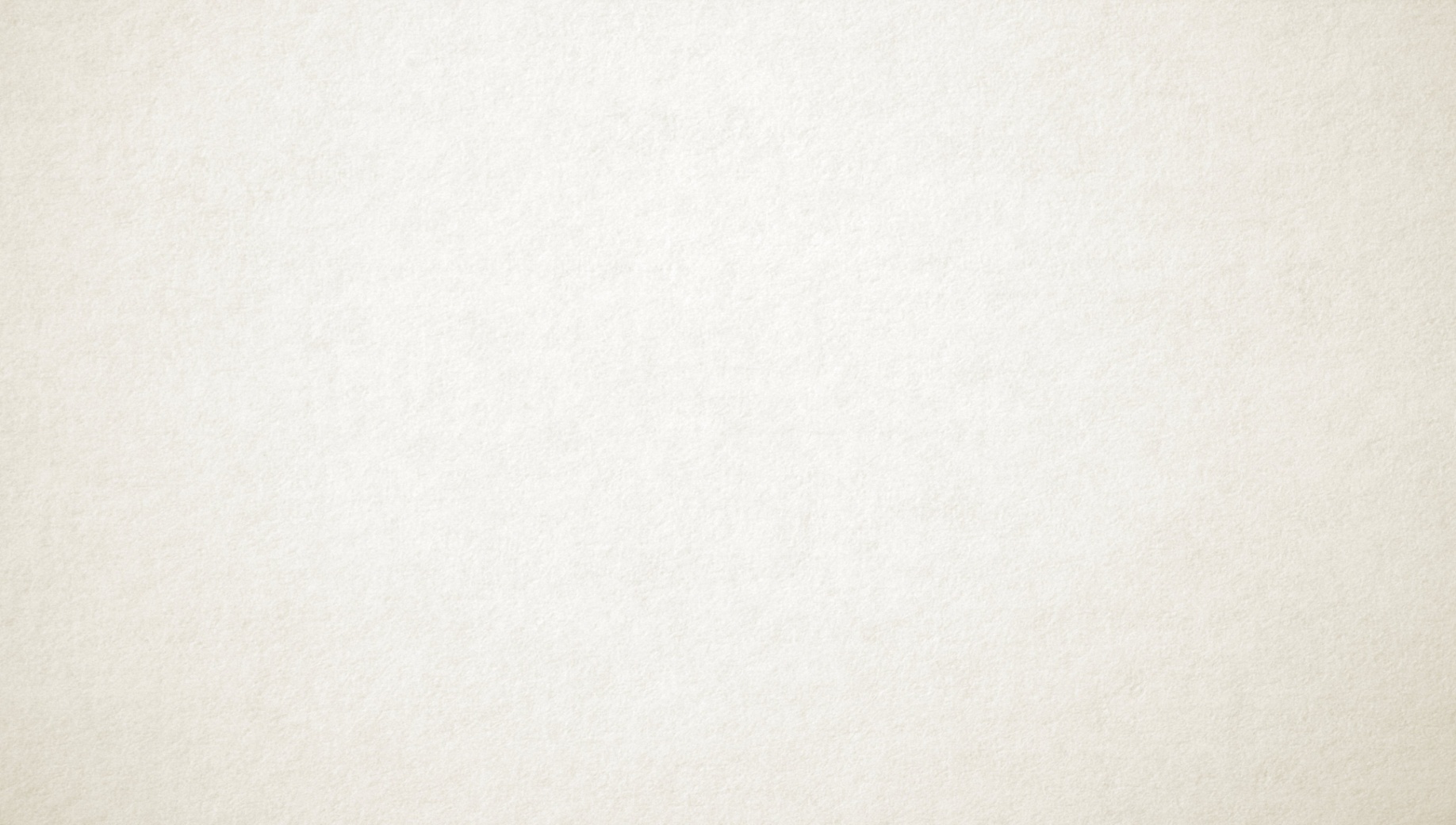 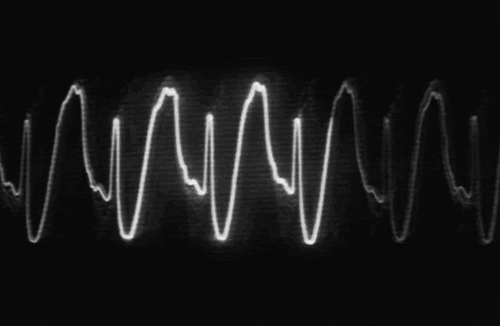 GARDENER
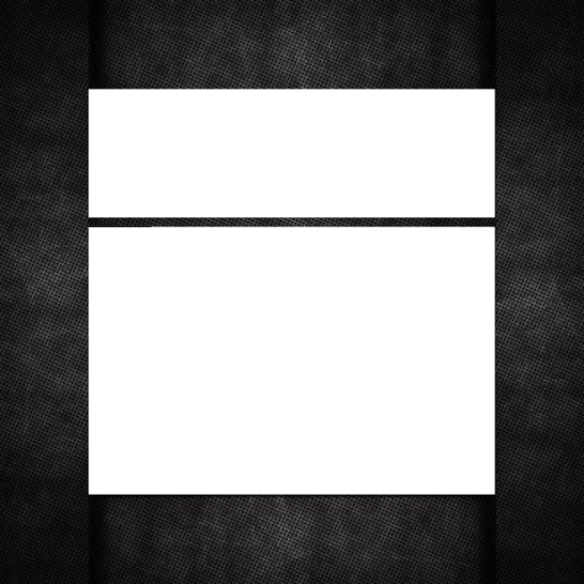 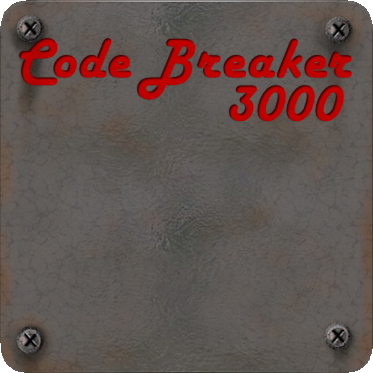 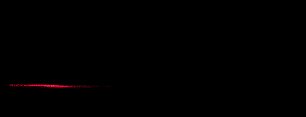 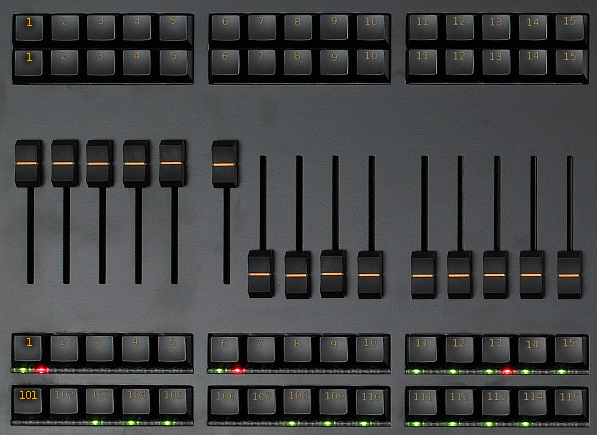 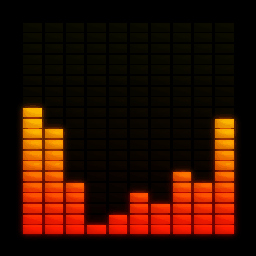 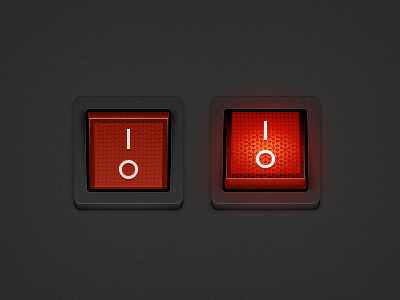 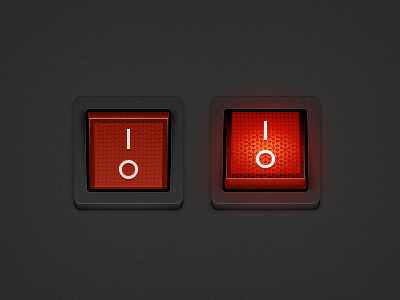 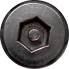 [Speaker Notes: Click on the red button to reveal the answer.]
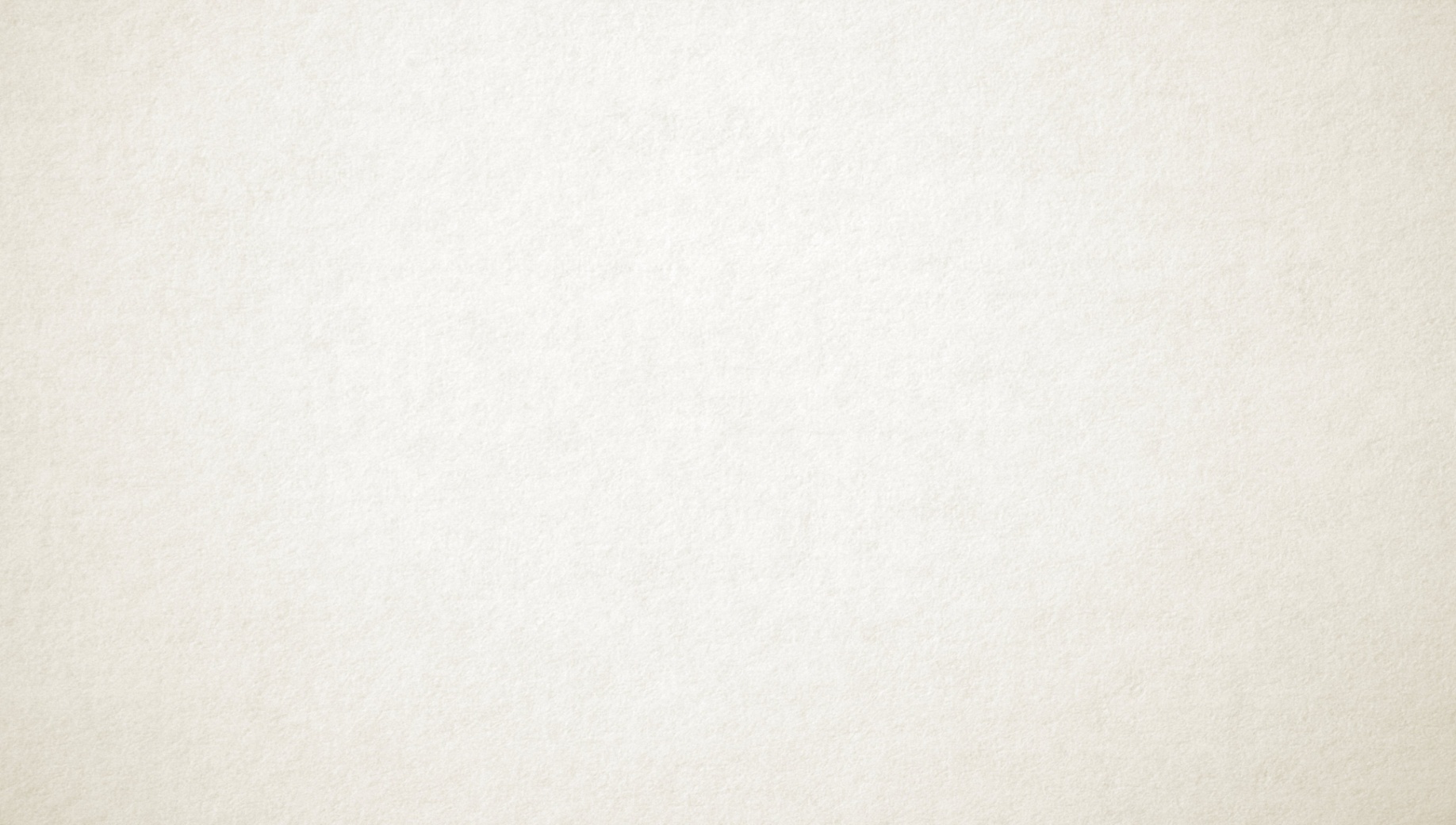 R O R P E R E T
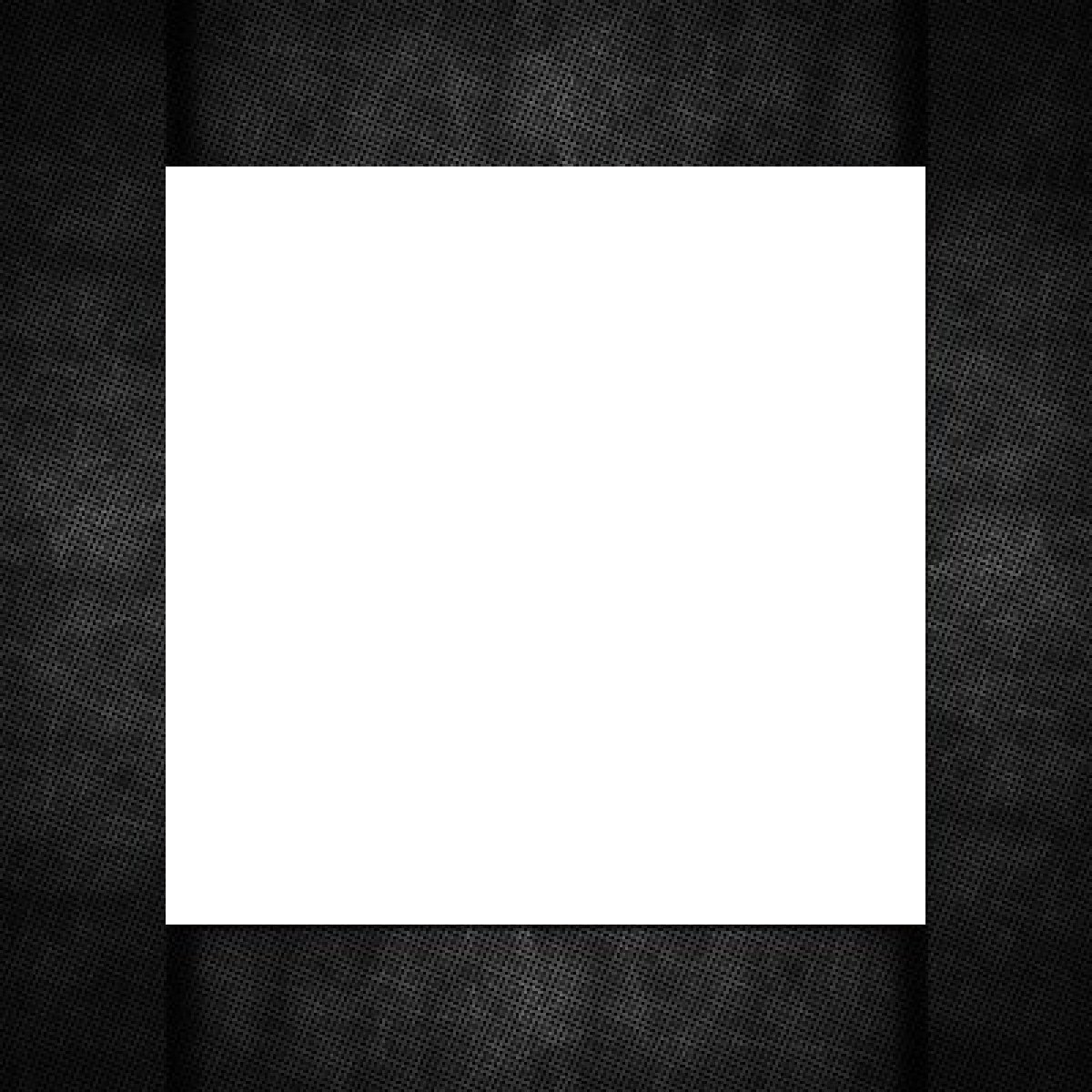 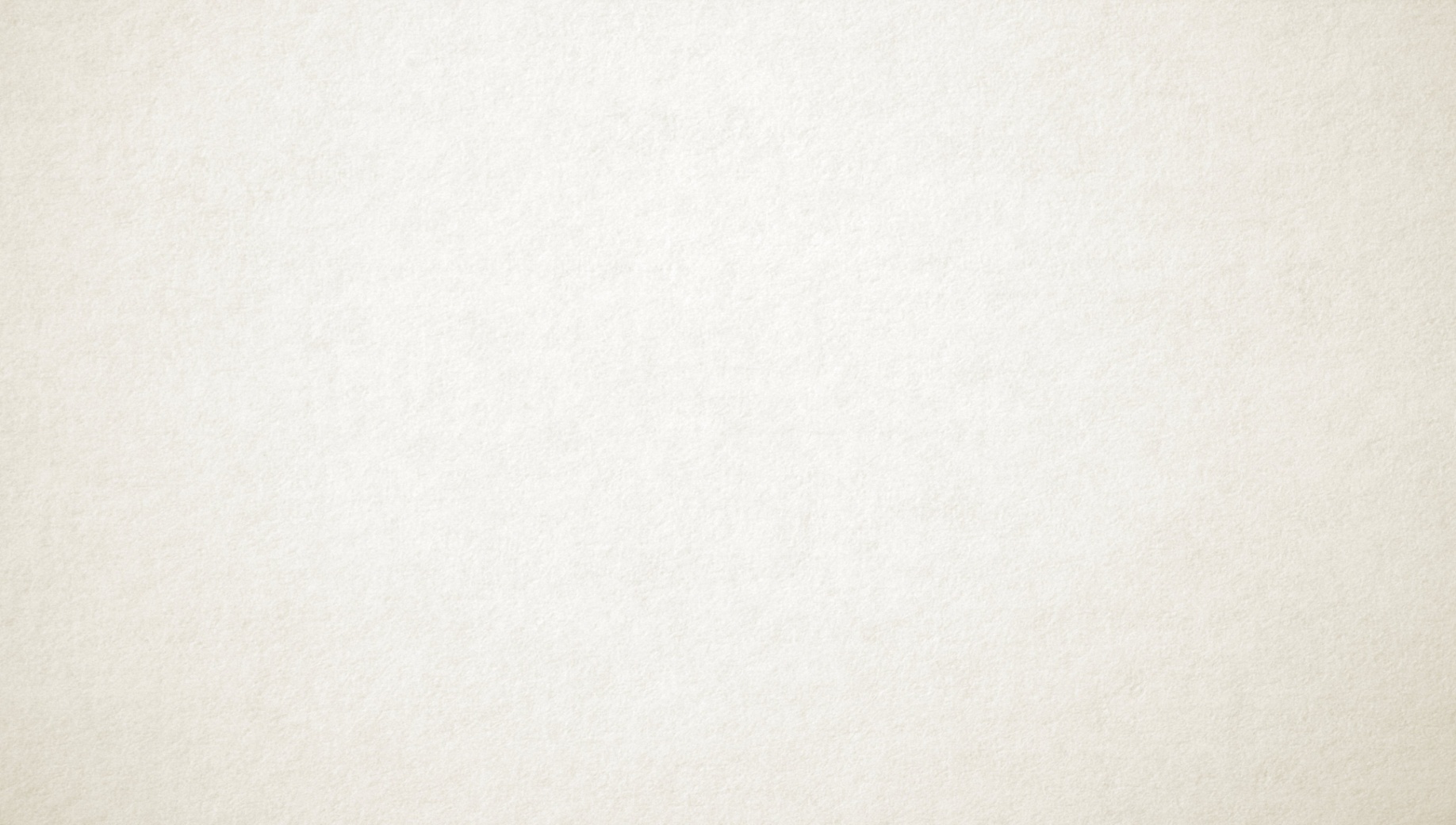 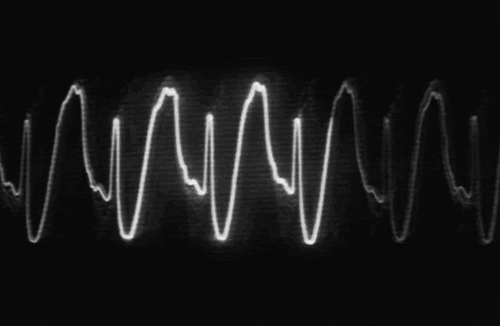 REPORTER
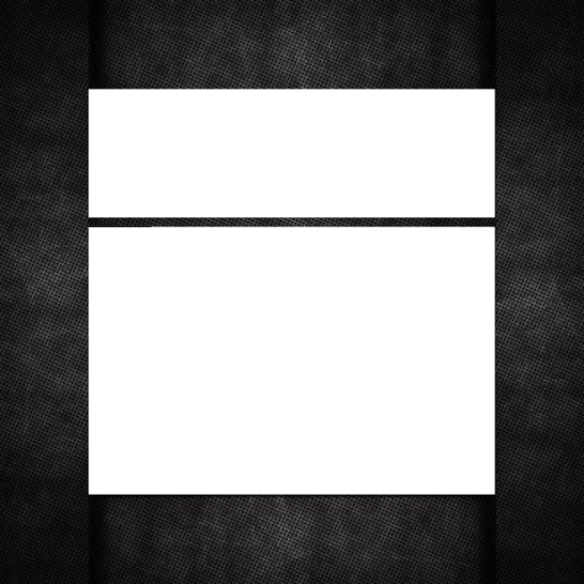 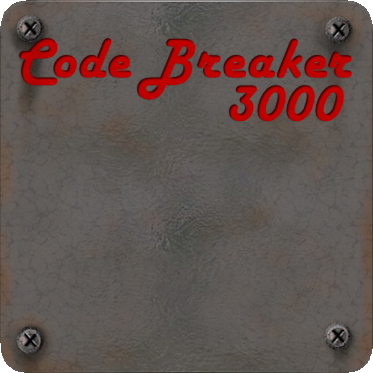 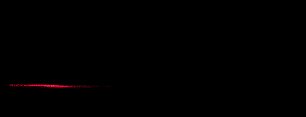 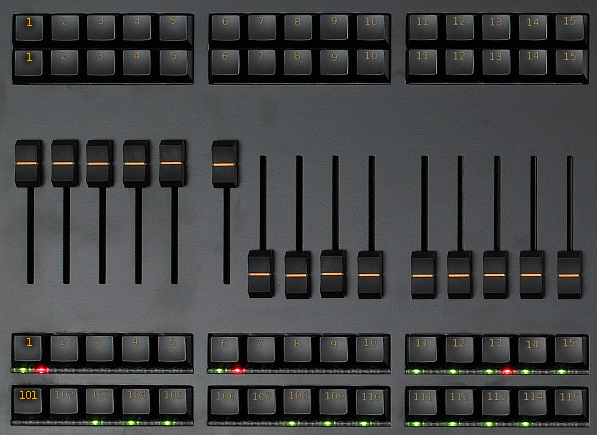 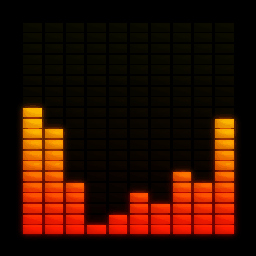 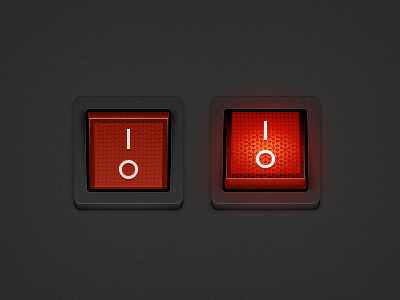 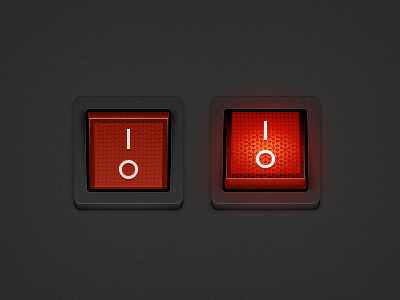 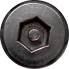 [Speaker Notes: Click on the red button to reveal the answer.]
More jobs
Guess the job.
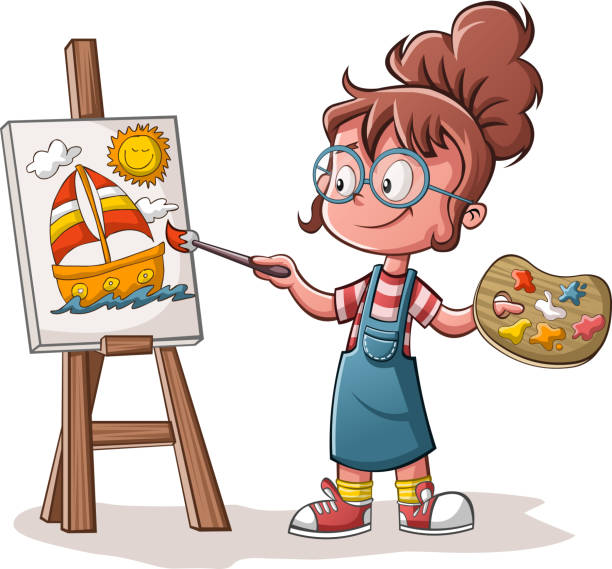 artist
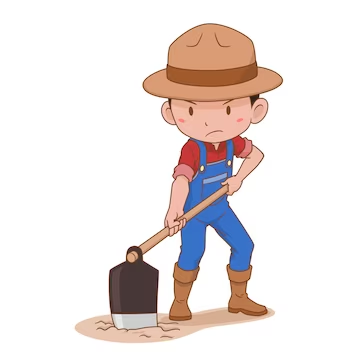 farmer
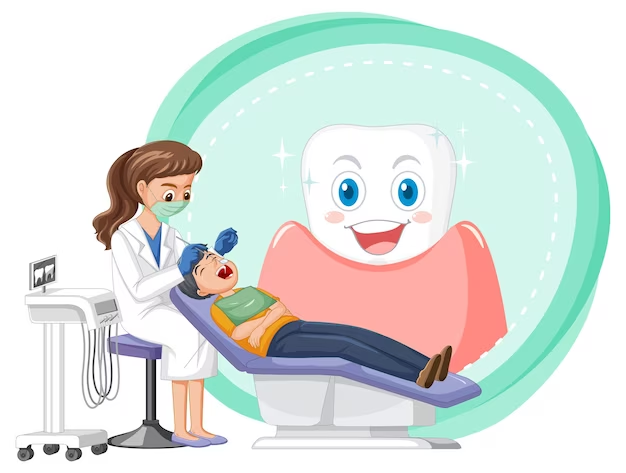 dentist
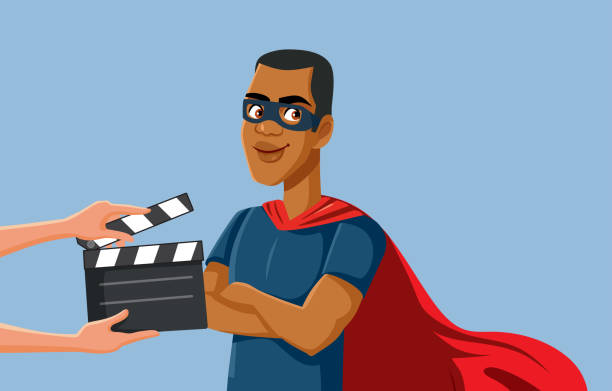 actor
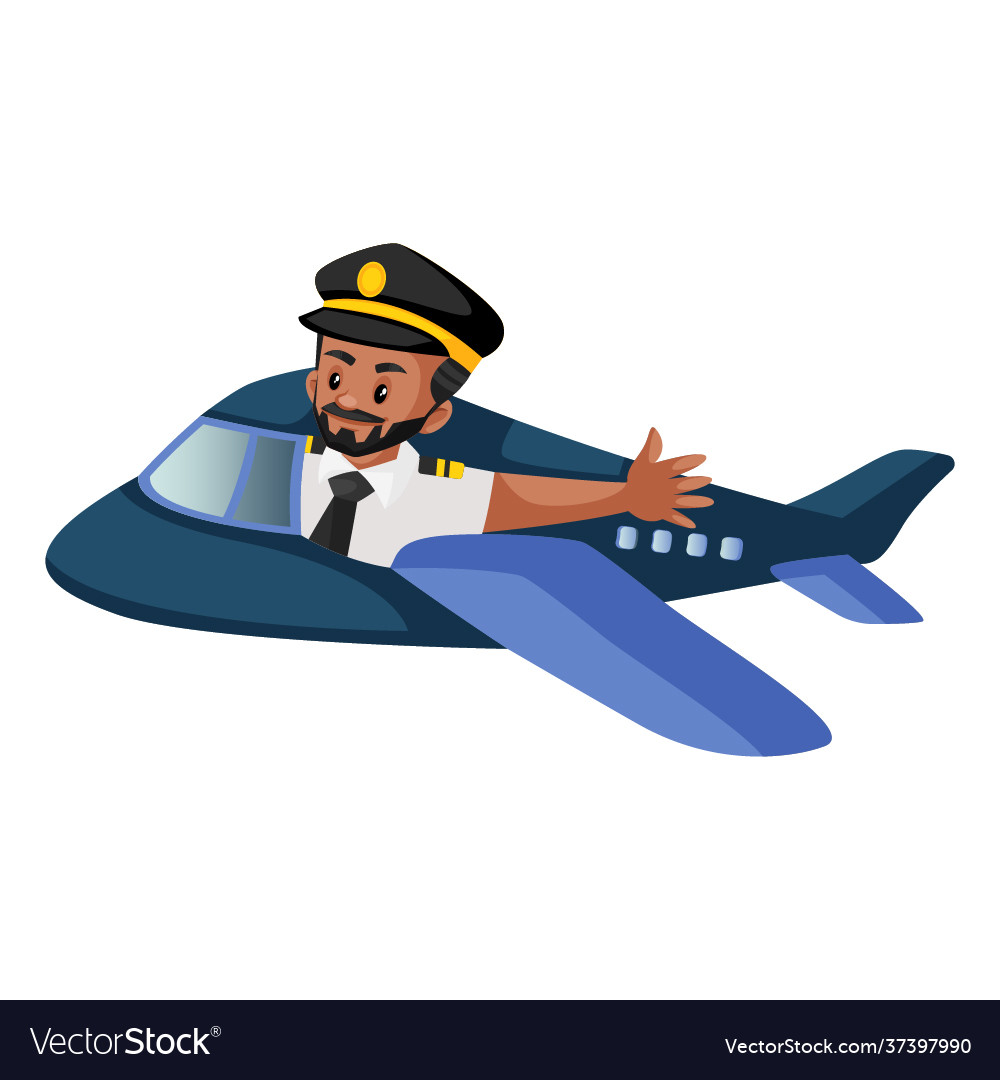 pilot
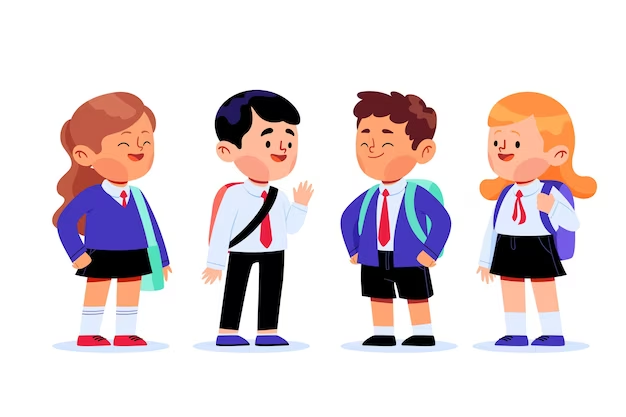 student
NOUNS
How many syllables?
gardener
artist
teacher
writer
pilot
firefighter
dentist
actor
doctor
student
farmer
reporter
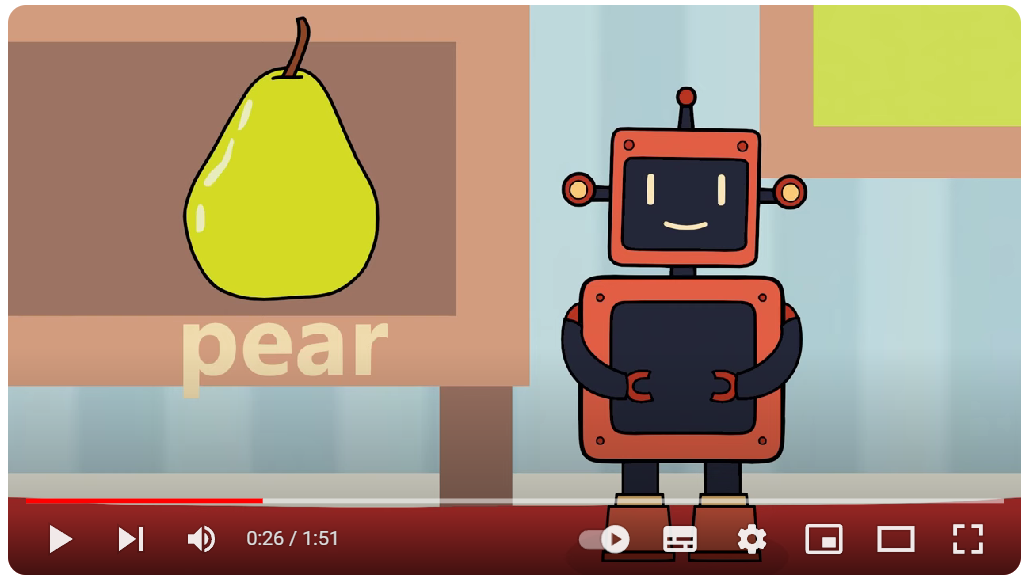 https://www.youtube.com/watch?v=UWaomqRcHuw
2syllables
3syllables
gardener
artist
teacher
writer
pilot
firefighter
dentist
actor
doctor
student
farmer
reporter
2syllables noun
Stress on the 1st syllable
artist
writer
teacher
artist
writer
teacher
dentist
pilot
actor
dentist
pilot
actor
doctor
student
farmer
doctor
student
farmer
02.
Listen and repeat.
Listen and repeat.
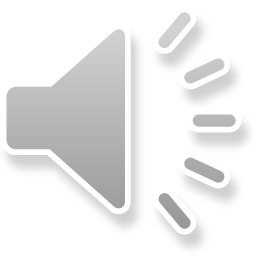 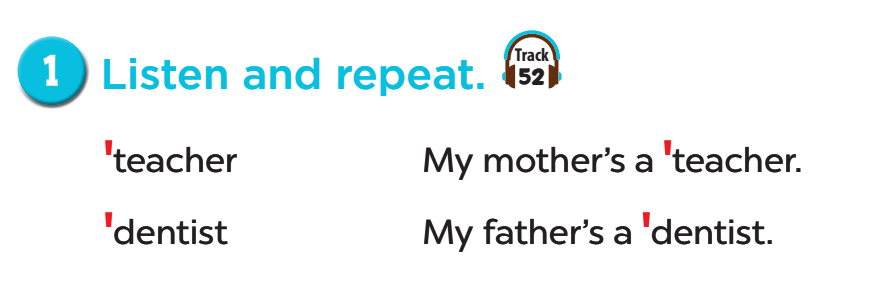 03.
Circle, listen and check.
Listen and check.
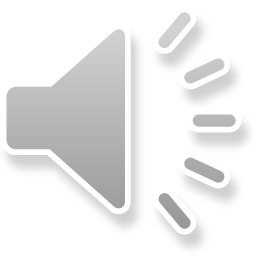 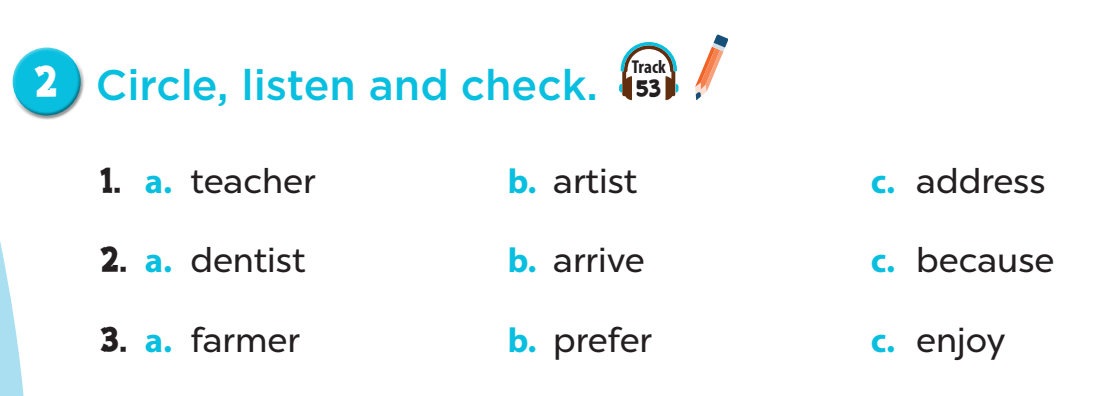 04.
Let's chant!
1. Close your book.
2. Listen to the chant.
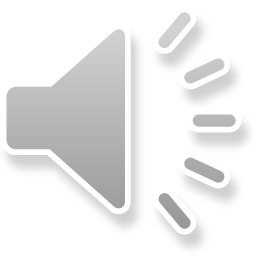 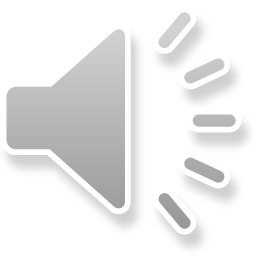 3. Listen again:
- Clap your hands on the stress.
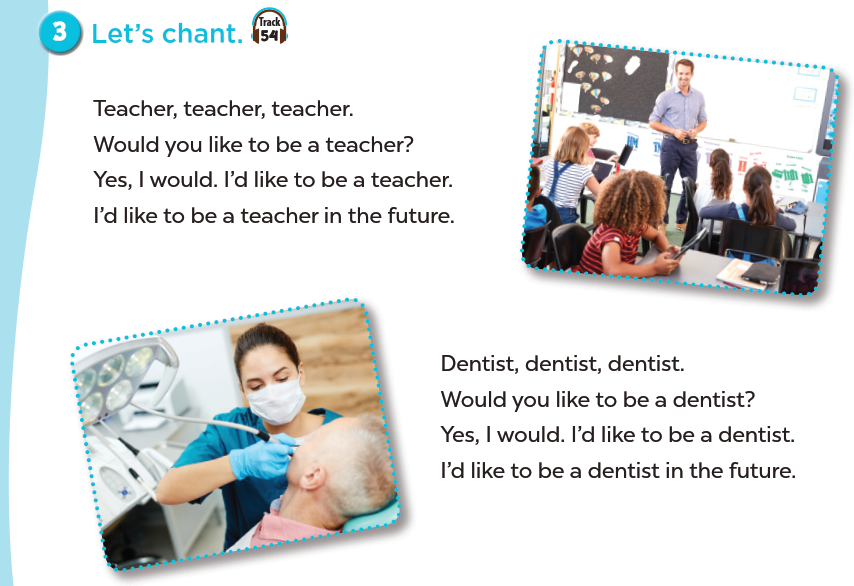 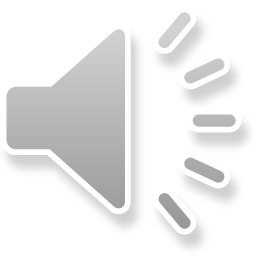 05.
Fun corner and Wrap-up
Let's chant like a robot!
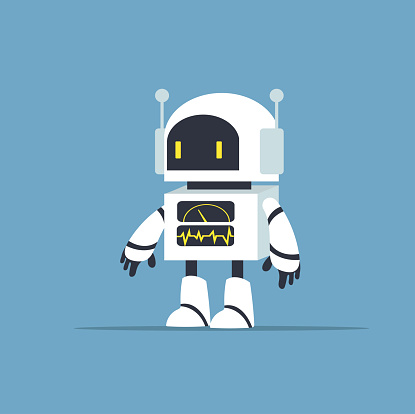 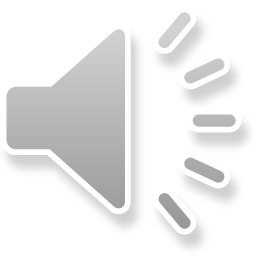 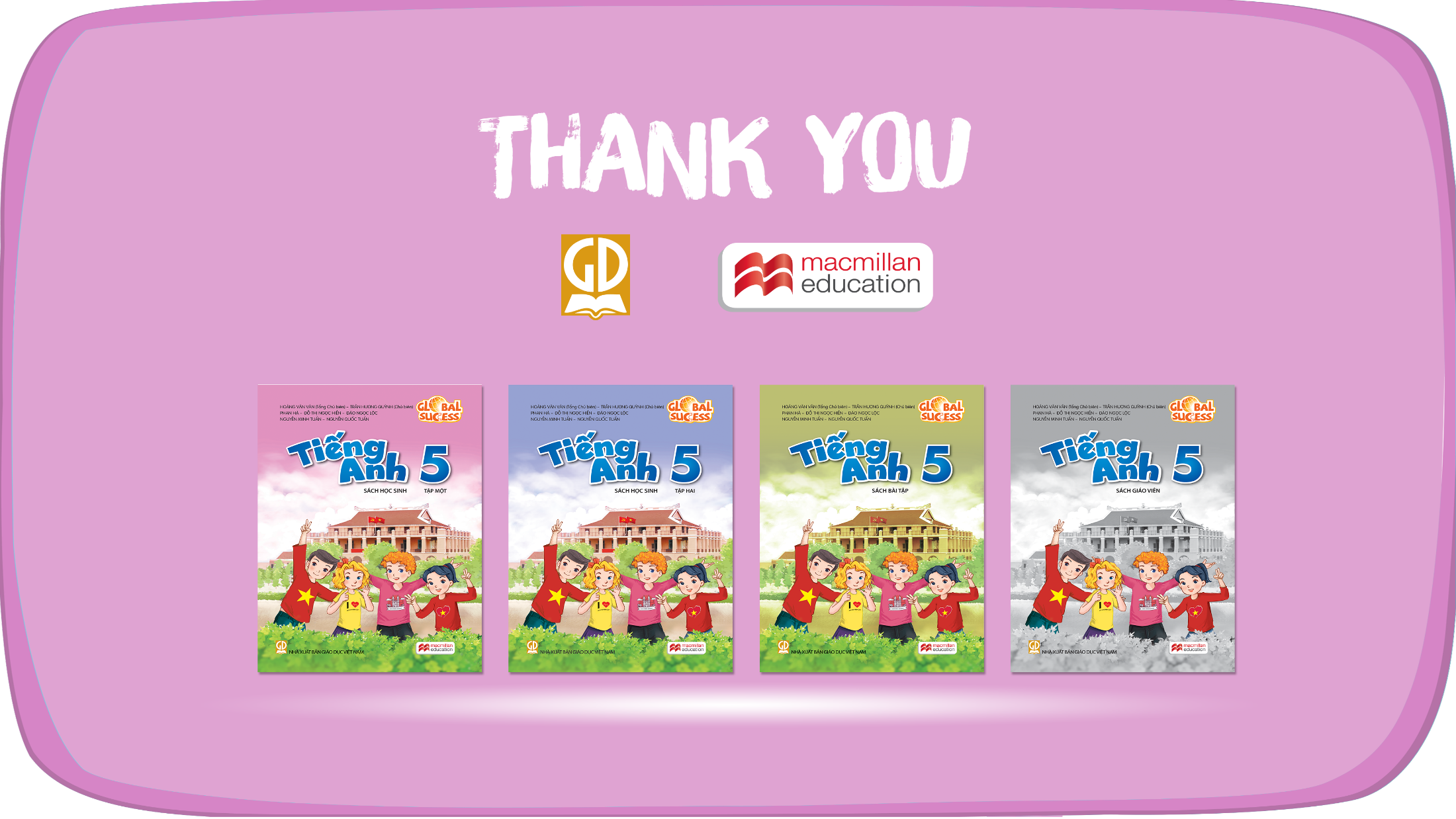 Website: hoclieu.vn
Fanpage: https://www.facebook.com/tienganhglobalsuccess.vn/